Resultat från SOM-enkäten 2023- trygghet och stadsområdesfrågor
Stadsområde Sydväst
Innehåll
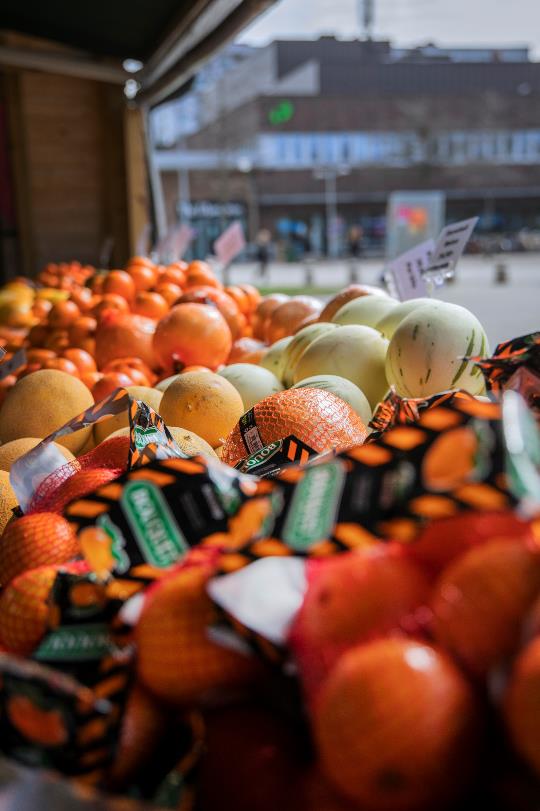 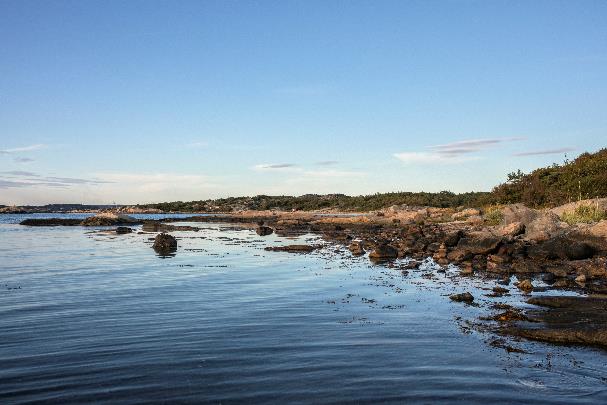 Stadsområde Sydväst – övergripande 
Stora Högsbo
Askim-Hovås
Billdal
Södra Skärgården
Bratthammar-Näset-Önnered
Centrala Tynnered
Frölunda Torg-Tofta
Älvsborg
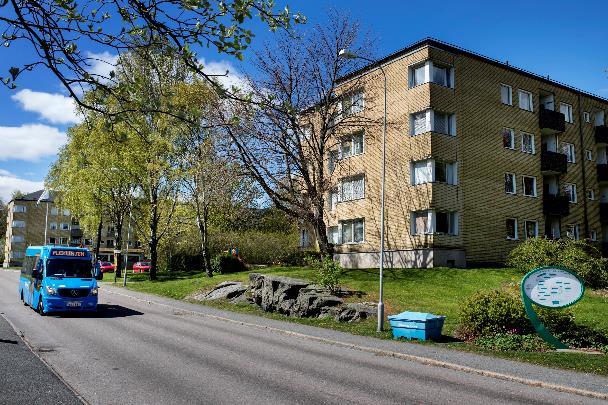 Stadsområde Sydväst
Älvsborg
Stora Högsbo
Frölunda Torg-Tofta
Centrala Tynnered
Askim-Hovås
Bratthammar-Näset-Önnered
Södra Skärgården
Billdal
[Speaker Notes: Stadsområde Sydväst med mellanområden.


Primärområden per mellanområde:

Stora Högsbo- Kaverös- Flatås- Högsbohöjd- Högsbotorp- Ruddalen- Järnbrott- Högsbo
 
Askim-Hovås- Askim- Hovås
 
Billdal- Billdal
 
Södra Skärgården- Södra Skärgården
 
Bratthammar-Näset-Önnered- Bratthammar- Näset- Önnered
 
Centrala Tynnered- Guldringen- Skattegården- Ängås- Grevegården- Kannebäck
 
Frölunda Torg-Tofta- Frölunda Torg- Tofta
 
Älvsborg- Fiskebäck- Långedrag- Hagen- Grimmered]
Introduktion
Denna rapport presenterar ett urval av resultat från SOM-institutets enkätundersökning i Göteborg 2023. Rapporten har tagits fram av en arbetsgrupp med deltagare från de fyra socialförvaltningarna. Syftet är att uppmärksamma och sprida resultat från undersökningen inom de fyra socialförvaltningarna, samt att underlätta förståelse och användningen av resultaten genom att ta fram färdiga diagram. 
Denna rapport har fokus på trygghet och stadsområdesfrågor i stadsområde Sydväst. Arbetsgruppen har tagit fram liknande rapporter för de tre andra stadsområdena. Det finns också en stadsövergripande rapport med samma tema, och en stadsövergripande rapport om förtroendet för socialtjänsten. 
Rapporten har tagits fram på uppdrag av de fyra avdelningscheferna för Stadsområde, välfärd och fritid. Kontaktuppgifter till arbetsgruppen finns längst bak.
[Speaker Notes: Här hittar du resultat från alla SOM-institutets undersökningar: https://www.gu.se/som-institutet/resultat-och-publikationer/rapporter]
Introduktion
49%nettosvarsfrekvens 2023
[Speaker Notes: Antalet respondenter som fått frågan att besvara SOM-enkäten i Göteborg har varierat med åren. Detta påverkar hur pass säkra vissa resultat är, framför allt när bryts ner på olika grupper eller geografiska områden. 

Överlag var nettosvarsfrekvensen 49% för hela enkäten 2023. Det är ungefär samma som tidigare år, även om den har sjunkit något. 

Nettosvarsfrekvensen skiljer sig något mellan olika grupper av svarande. Framför allt är det en mindre andel yngre som svarar gentemot äldre, och mindre i stadsområdena Nordost och Hisingen gentemot Centrum och Sydväst. 

Här hittar du mer information om SOM-undersökningarna: https://www.gu.se/som-institutet/som-undersokningarna/om-som-undersokningarna]
Introduktion – antal svarande
Centrum
Hisingen
Nordost
Sydväst
[Speaker Notes: Diagrammet visar antal personer per mellanområde som svarat på frågan om de känner sig trygga i sitt bostadsområde i enkäten 2023. 
Frågan används här som ett exempel på hur antalet svarande kan se ut per mellanområde. Det faktiska antalet för varje fråga varierar något. 
Antalet kan variera både på grund av olika benägenhet hos vissa grupper att svara på enkäten, och för att det bor olika många människor i mellanområdena. 

Antalet svarande per mellanområde påverkar hur pass säkert det går att säga att svaren överensstämmer med uppfattningen hos hela befolkningen i mellanområdet, alltså hur generaliserbart det är. Om få har svarat kan slumpen göra att resultatet blir mer osäkert att generalisera. Denna osäkerhet går att beräkna, och för vissa diagram presenterar vi detta som konfidensintervall. Konfidensintervallen visar, med 95% säkerhet, inom vilket spann den verkliga uppfattningen hos hela befolkningen ligger, beräknat utifrån hur respondenterna har svarat på enkäten och hur många de är. Om det är många i ett mellanområde som svarat på en fråga så blir därför konfidensintervallet mindre. 

Eftersom urvalet historiskt har varit mindre än vad det var 2022 och 2023 så är äldre resultat av SOM-enkäten generellt sett mindre säkra. Konfidensintervallen för äldre resultat är alltså oftast större än vad de är för de senaste.]
Introduktion - konfidensintervall
[Speaker Notes: Svar på frågan: ”I vilken utsträckning anser du att det går att lita på människor i det område där du bor?”
Skalan går från 0 (Det går inte att lita på människor i allmänhet) till 10 (Det går att lita på människor i allmänhet). Diagrammet visar medelvärdet.

I det här diagrammet ser vi flera tidslinjer över tillit till andra i bostadsområdet. Den svarta linjen visar medelvärdet för hela staden, den blå för stadsområde Sydväst och den orange för mellanområde Södra Skärgården. 

Runt den blå och den orange linjen finns mindre streckade linjer som anger konfidensintervallet (se föregående bild), med 95% säkerhet. Spannet mellan de två streckade linjerna visar alltså det intervall som det verkliga värdet skulle kunna ligga inom. Som vi ser i diagrammet är konfidensintervallet för Södra Skärgården större än för Sydväst, vilket beror på att det är ett lägre antal svarande i mellanområdet än i hela stadsområdet. 

Konfidensintervall används ofta för att med en viss nivå av säkerhet (i det här fallet 95%) säga om två värden faktiskt skiljer sig, alltså om det finns en statistiskt signifikant skillnad. I det här exemplet kan vi se att de två konfidensintervallen för Sydväst och Södra Skärgården skiljer sig åt under nästan hela perioden. 2017 så överlappar dock de två intervallen, och därför kan man inte just det året säga att det finns en statistiskt säkerställd skillnad mellan tilliten i Sydväst och Södra Skärgården. 2017 så skulle stadsområdet och mellanområdet kunnat ha samma medelvärde i tillit. De övriga åren, när intervallen skiljer sig, så är dock skillnaden statistiskt signifikant. Då kan vi vara 95% säkra på att tilliten i Södra Skärgården är högre än vad den är för hela stadsområdet Sydväst. 

På samma sätt som vi jämfört stadsområdet och mellanområdet kan vi också jämföra de två med resultatet för hela staden, för att på så sätt kunna uttala oss om tilliten är signifikant högre eller lägre än vad den är i staden i stort. Värdet för hela staden har också konfidensintervall, men det är inte inkluderat i diagrammen här eftersom det är mycket mindre än de som gäller stadsområdena eller mellanområdena.]
Stadsområde Sydväst
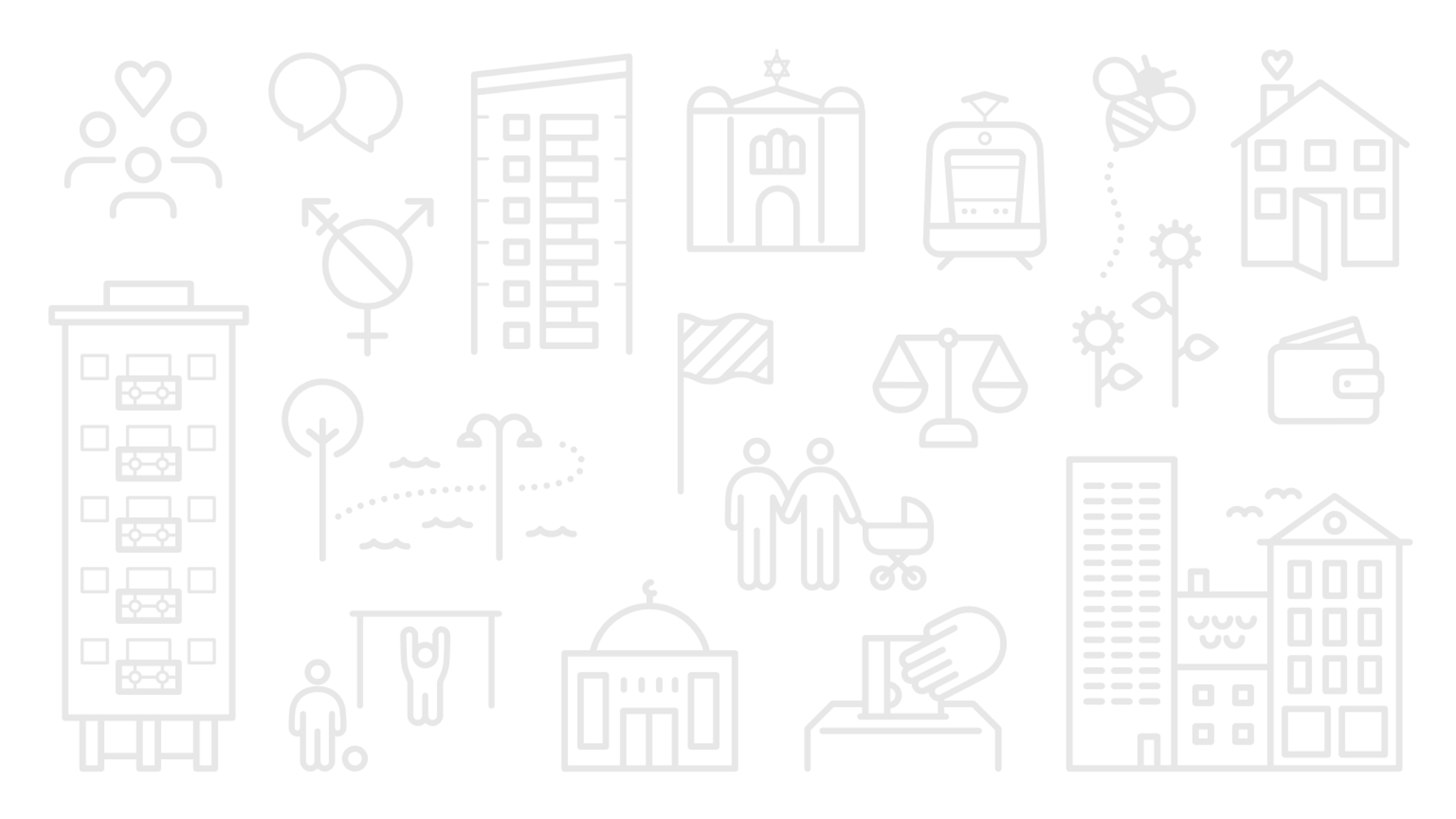 SYDVÄST
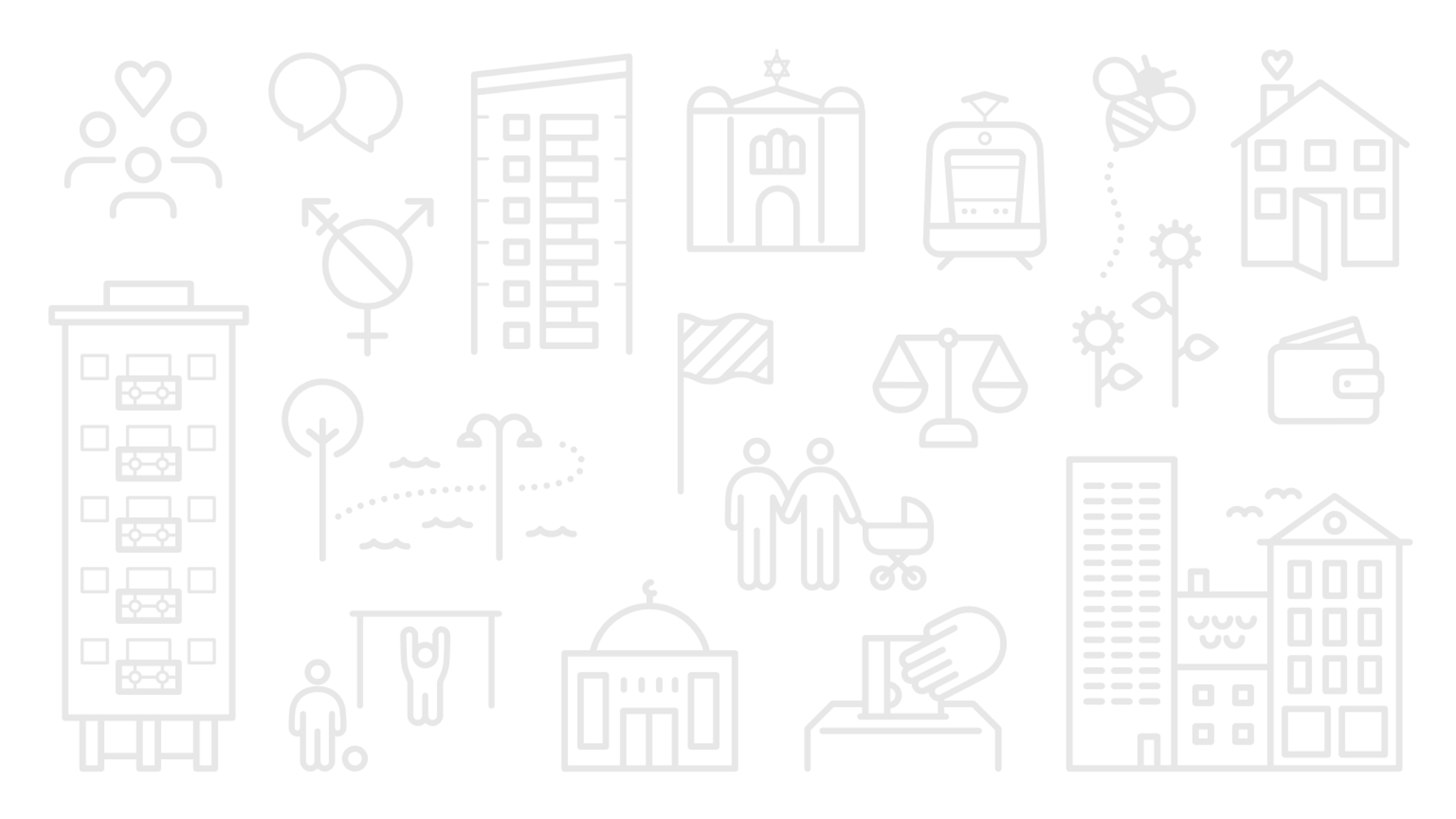 Trygghet
Befolkning
Folkmängd: 125 737- 27 550 	0-17- 98 187 	18+

20 449 hushåll i småhus
32 573 hushåll i flerbostadshus
 
6% trångbodda

Medianinkomst: 348 528 kr

81% förvärvsarbetande
82%
känner sig trygga i bostadsområdet
+3 från genomsnittet i staden
medelvärde 2018-2023
Tillit
7,5 av 10
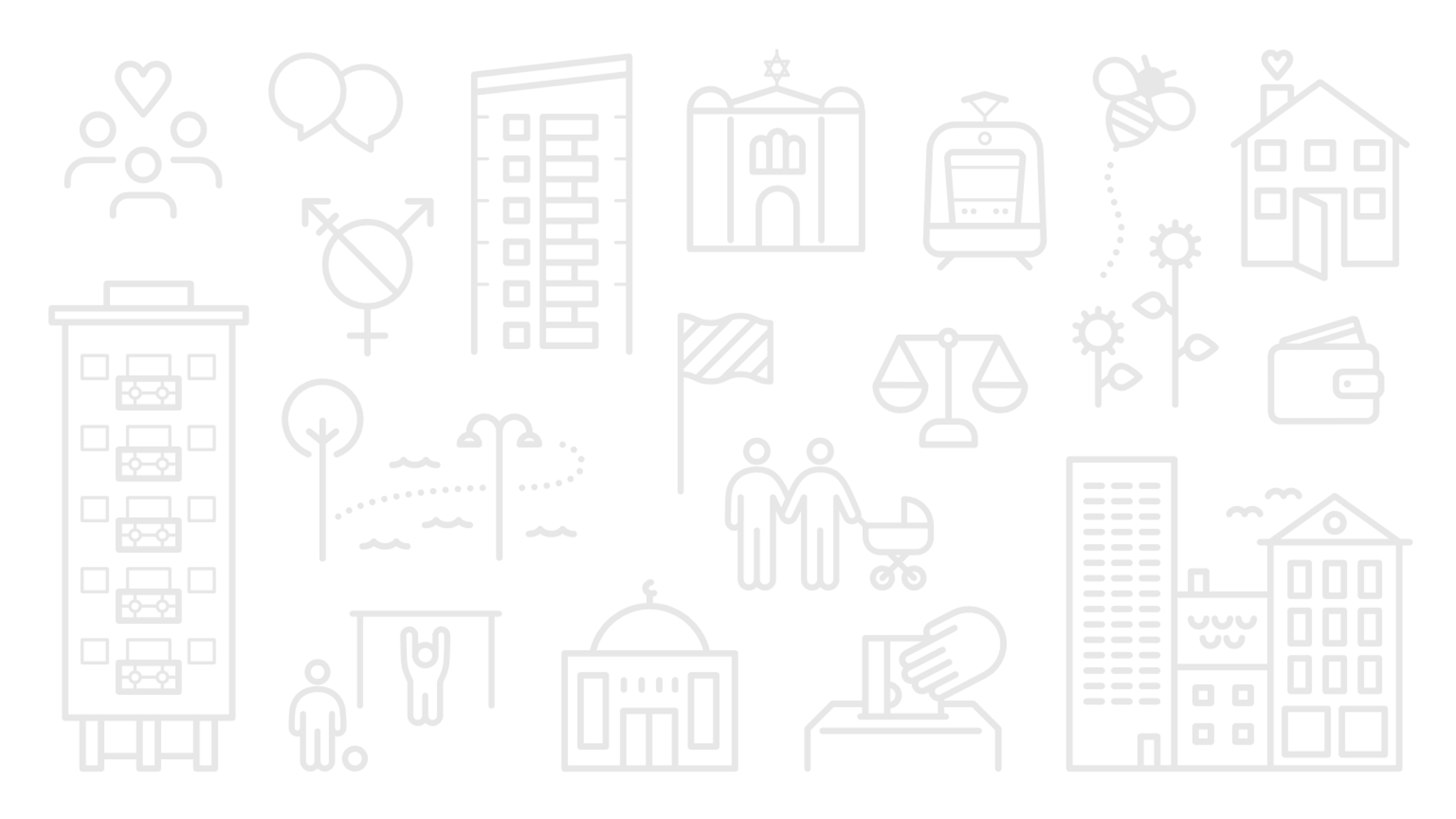 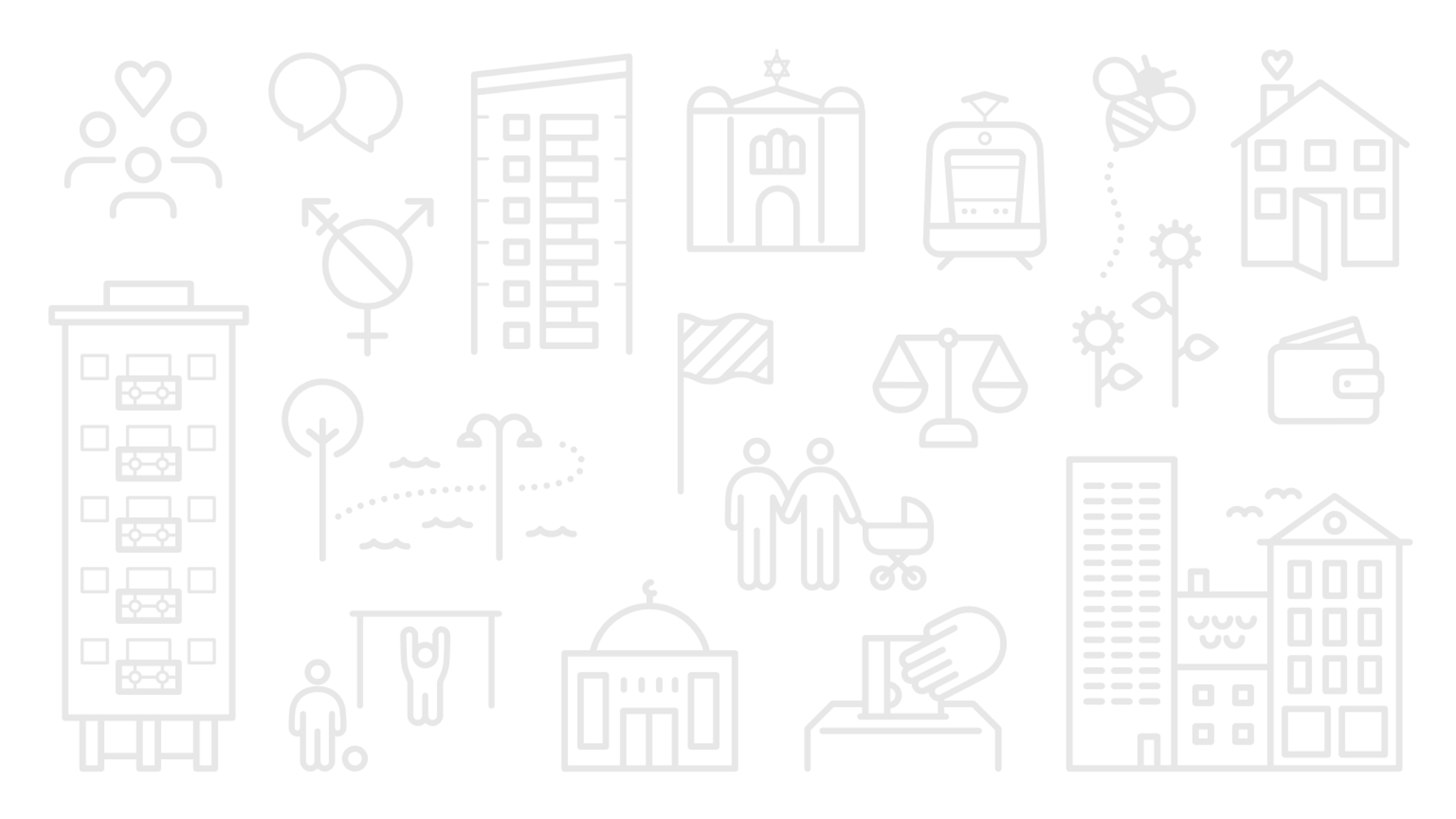 i medel av tillit i bostadsområdet
+0,3 från genomsnittet i staden
medelvärde 2016-2023
Social kontroll
50%
upplever att andra säger till de som beter sig illa eller förstör
+8 från genomsnittet i staden
medelvärde 2020-2023
medelvärde 2022-2023
[Speaker Notes: Trygghet i bostadsområdet – medelvärde 2018-2023 (SOM)
Tillit i bostadsområdet – medelvärde 2016-2023 (SOM)
Social kontroll – medelvärde 2022-2023 (SOM)
Utvecklingen i bostadsområdet: 2023 (SOM)
Brottslighet i bostadsområdet 2023 (SOM)
Anser att gängkriminalitet är ett problem i området – medelvärdet 2020-2023 (SOM)
Undviker att gå ut ensamma på kvällen pga oro att utsättas för brott – medelvärde 2020-2023 (SOM)
Har litet förtroende för socialtjänsten – medelvärde 2021-2023 (SOM)

Folkmängd: 2023 (SCB)
Hushåll i småhus/flerbostadshus: 2023 (SCB)
Andel trångbodda (i flerbostadshus): 2023 (SCB)
Medianinkomst (18+): 2022 (SCB)
Andel förvärvsarbetare (18-64): 2022 (SCB)]
[Speaker Notes: Inställning till påståendet: ”Jag känner mig trygg i mitt bostadsområde” 1 (Helt felaktigt) – 5 (Helt riktigt). Diagrammet visar andelen som svarat 4 eller 5 (delvis riktigt och helt riktigt) 
De streckade linjerna visar konfidensintervallet. Läs mer om det på bild 6 och 7 i introduktionen. 

Diagrammet visar att andelen som angett att de känner sig trygga i sitt bostadsområde i Sydväst (heldragen blå linje) har legat på en ganska jämn nivå med en viss nedåtgående trend mellan åren 2018-2021. År 2022 anger 86 procent av de tillfrågade i sydväst att de känner sig trygga i sitt bostadsområde vilket är en ökning från 2021 då andelen låg på 79 procent. År 2023 sjunker andelen igen till samma resultat som vid mätningens start år 2018 då 82 procent av de svarande anger att de känner sig trygga i sitt bostadsområde. Under hela perioden är det högre andel i Sydväst som anger att de känner sig trygga i sitt bostadsområde jämfört med andelen för hela staden (svart heldragen linje) 

Bruten skala har använts i detta diagram för att kunna göra inzoomningar av datan. Skalan på y-axeln börjar alltså inte på 0. Detta kan göra att vissa förändringar och skillnader ser större ut än vad de egentligen är.]
[Speaker Notes: Svar på frågan: ”I vilken utsträckning anser du att det går att lita på människor i det område där du bor?”
Skalan går från 0 (Det går inte att lita på människor i allmänhet) till 10 (Det går att lita på människor i allmänhet).
Diagrammet visar medelvärdet.
De streckade linjerna visar konfidensintervallet. Läs mer om det på bild 6 och 7 i introduktionen. 

I stadsområde Sydväst (heldragen blå linje) ökade medelvärdet av tillit till andra i bostadsområdet mellan 2016 och 2018 för att därefter sjunka fram till 2020. Mellan 2020 och 2022 ökade medelvärdet från 7,4 till 7,5 för att sedan sjunka igen år 2023 till 7,4. Under hela perioden är medelvärdet i Sydväst högre än staden som helhet (svart heldragen linje). 

Bruten skala har använts i detta diagram för att kunna göra inzoomningar av datan. Skalan på y-axeln börjar alltså inte på 0. Detta kan göra att vissa förändringar och skillnader ser större ut än vad de egentligen är.]
[Speaker Notes: Inställning till påståendet: ”Jag känner mig trygg i mitt bostadsområde”
Svarsalternativ: 1 (Helt felaktigt) – 5 (Helt riktigt) 
Diagrammet visar andelen som svarat 4 eller 5 (delvis riktigt och helt riktigt). Diagrammet visar ett genomsnitt för tidsperioderna 2018-2020 samt 2021-2023 uppdelat på mellanområde och i jämförelse med Sydväst och hela staden. 
 
På grund av relativt få svarande på mellanområdesnivå för enskilda år är felmarginalerna stora. Det innebär att det finns stora risker att skillnader mellanområden emellan, och mellan år inom mellanområden beror på slump snarare än faktiska skillnader. Ett genomsnitt av flera år bedöms vara mer tillförlitligt för att kunna se skillnader i upplevd trygghet inom Sydväst över tid. 

Andelen som uppger att de känner sig trygga i sitt bostadsområde varierar inom stadsområdet. När det gäller genomsnittet för 2021-2023 (gula staplar) är Älvsborg, Billdal och Södra skärgården (95 procent) de mellanområden där störst andel av de svarande anger att de känner sig trygga i sitt bostadsområde. Det skiljer sig markant från Frölunda torg - Tofta (51 procent) och Centrala Tynnered (61 procent) för samma tidsperiod som är de mellanområden där lägst andel av de svarande anger att de känner sig trygga i sitt bostadsområde. I fem av de åtta mellanområdena är det en högre andel svarande som känner sig trygga i bostadsområdet än i staden som helhet. 

Vid en jämförelse mellan genomsnittet för perioden 2021-2023 (gula staplar) och genomsnittet för 2018-2020 (streckade staplar) ligger de flesta mellanområden på relativt jämna nivåer när det gäller upplevd trygghet. Frölunda torg-Tofta, Stora Högsbo och Södra skärgården har minskat något medan de andra mellanområdena har ökat något.]
[Speaker Notes: Svar på frågan: ”I vilken utsträckning anser du att det går att lita på människor i det område där du bor?”
Skalan går från 0 (Det går inte att lita på människor i allmänhet) till 10 (Det går att lita på människor i allmänhet).
Diagrammet visar ett genomsnitt för tidsperioderna 2016-2019 samt 2020-2023 uppdelat på mellanområde och i jämförelse med Sydväst och hela staden. 

På grund av relativt få svarande på mellanområdesnivå för enskilda år är felmarginalerna stora. Det innebär att det finns stora risker att skillnader mellanområden emellan, och mellan år inom mellanområden beror på slump snarare än faktiska skillnader. Ett genomsnitt av flera år bedöms vara mer tillförlitligt för att kunna se skillnader i tillit till andra i bostadsområdet inom Sydväst över tid. 

Tilliten till andra i bostadsområdet varierar inom stadsområdet. När det gäller genomsnittet för 2020-2023 (gula staplar) är Södra skärgården (8,7) det mellanområde med högst medelvärde av tillit medan Frölunda torg- Tofta (5,8) är det mellanområde med lägst medelvärde av tillit bland de svarande. Av Sydvästs åtta mellanområden har fem mellanområden högre medelvärde än snittet både i staden och för Sydväst som helhet medan tre har lägre medelvärde. 

Vid en jämförelse mellan genomsnittet för perioden 2020-2023 (gula staplar) och genomsnittet för 2016-2019 (streckade staplar) ligger de flesta mellanområden på relativt jämna nivåer när det gäller medelvärdet av tillit. Medelvärdet av tillit har minskat något i mellanområdena Stora Högsbo, Askim-Hovås och Billdal från tidsperioden 2016-2019 till tidsperioden 2020-2023 övriga ligger på ungefär samma nivåer.]
[Speaker Notes: Svar på frågan ”Vilken är din uppfattning om följande påståenden? Jag känner mig trygg vid torg nära där jag bor.”
Svarsalternativ: ”Helt riktigt”, ”Delvis riktigt”, ”Delvis felaktigt”, ”Helt felaktigt” samt ”Ingen uppfattning”.
Diagrammet visar andelen som svarat helt eller delvis felaktigt, alltså andelen som inte känner sig trygga vid torg nära där de bor. Diagrammet visar medelvärdet av andelen per år 2022-2023 uppdelat per mellanområde och i jämförelse med Sydväst och hela staden. 

Frölunda torg – Tofta är det mellanområde där störst andel anger att de inte känner sig trygga på torg nära där de bor följt av Centrala Tynnered och Bratthammar- Näset-Önnered. Billdal och Södra skärgården är de mellanområden där lägst andel anger att de inte känner sig trygga vid torg nära där de bor där. Variationen mellan mellanområdena i stadsområdet är stora och sträcker sig från 2 procent till 28 procent.

Fyra av åtta mellanområden ligger över snittet både för staden Sydväst gällande andel som inte känner sig trygga på torg när där de bor. Två mellanområden ligger på samma nivå som för staden och två mellanområden ligger på lägre nivå än både staden och Sydväst som helhet.]
[Speaker Notes: Svar på frågan ”Vilken är din uppfattning om följande påståenden? Jag känner mig trygg i parker nära där jag bor.”
Svarsalternativ: ”Helt riktigt”, ”Delvis riktigt”, ”Delvis felaktigt”, ”Helt felaktigt” samt ”Ingen uppfattning”.
Diagrammet visar andelen som svarat helt eller delvis felaktigt, alltså andelen som inte känner sig trygga vid parker nära där de bor. Diagrammet visar medelvärdet av andelen per år 2022-2023 uppdelat per mellanområde och i jämförelse med Sydväst och hela staden. 

Frölunda torg– Tofta är det mellanområde där störst andel anger att de inte känner sig trygga vid parker nära där de bor tätt följt av mellanområdet Centrala Tynnered. Södra skärgården och Billdal är de mellanområden där lägst andel anger att de inte känner sig trygga vid parker nära där de bor. 

Två mellanområden ligger över snittet för staden gällande andel som inte känner sig trygga i parker när där de bor och ett mellanområde ligger på samma nivå som staden.]
[Speaker Notes: Svar på frågan ”Vilken är din uppfattning om följande påståenden? Jag känner mig trygg på hållplatser nära där jag bor.”
Svarsalternativ: ”Helt riktigt”, ”Delvis riktigt”, ”Delvis felaktigt”, ”Helt felaktigt” samt ”Ingen uppfattning”.
Diagrammet visar andelen som svarat helt eller delvis felaktigt, alltså andelen som inte känner sig trygga vid hållplatser nära där de bor. Diagrammet visar medelvärdet av andelen per år 2022-2023 uppdelat per mellanområde och i jämförelse med Sydväst och hela staden. 

Frölunda torg-Tofta är det mellanområde där allra flest anger att de inte känner sig trygga vid hållplatser där de bor följt av mellanområdena Centrala Tynnered och Stora Högsbo. Södra skärgården är det mellanområde där lägst andel anger att de inte känner sig trygga vid hållplatser nära där de bor. 

Tre mellanområden har en högre andel svarande som anger att de inte känner sig trygga på hållplatser när där de bor jämfört med hela staden samt Sydväst som helhet.]
[Speaker Notes: Svar på frågan ”Vilken är din uppfattning om följande påståenden? Jag känner mig trygg i butiksområden nära där jag bor.”
Svarsalternativ: ”Helt riktigt”, ”Delvis riktigt”, ”Delvis felaktigt”, ”Helt felaktigt” samt ”Ingen uppfattning”.
Diagrammet visar andelen som svarat helt eller delvis felaktigt, alltså andelen som inte känner sig trygga vid butiksområden nära där de bor. Diagrammet visar medelvärdet av andelen per år 2022-2023 uppdelat per mellanområde och i jämförelse med Sydväst och hela staden. 

Bratthammar – Näset – Önnered, Älvsborg och Centrala Tynnered är det tre mellanområden där högst andel har svarat att de inte känner sig trygga vid butiker nära där de bor. Lägst andel som inte känner sig trygga vid butiker där de bor finns i mellanområdena Billdal och Södra Skärgården. Frölunda torg-Tofta på 12 procent ligger på samma andel som Sydväst som helhet och strax över snittet för staden. 

Fem av åtta mellanområden har en högre andel svarande som anger att de inte känner sig trygga i butiksområden nära där de bor i jämförelse med hela staden.]
[Speaker Notes: Svar på frågan ”Vilken är din uppfattning om följande påståenden? Jag känner mig trygg på lekplatser nära där jag bor.”
Svarsalternativ: ”Helt riktigt”, ”Delvis riktigt”, ”Delvis felaktigt”, ”Helt felaktigt” samt ”Ingen uppfattning”.
Diagrammet visar andelen som svarat helt eller delvis felaktigt, alltså andelen som inte känner sig trygga vid lekplatser nära där de bor. Diagrammet visar medelvärdet av andelen per år 2022-2023 uppdelat per mellanområde och i jämförelse med Sydväst och hela staden. 

Centrala Tynnered och Frölunda torg – Tofta är de två mellanområdena där högst andel anger att de inte känner sig trygga vid lekplatser nära där de bor. Ingen i mellanområdet Södra Skärgården och endast 1 procent i Billdal har angett att de inte känner sig trygga vid lekplatser nära bostaden. Centrala Tynnered och Frölunda torg – Tofta är också de två mellanområden i stadsområdet som ligger över snittet för hela staden.]
[Speaker Notes: Svar på frågan ”Vilken är din uppfattning om följande påståenden? Jag känner mig trygg på bibliotek nära där jag bor.”
Svarsalternativ: ”Helt riktigt”, ”Delvis riktigt”, ”Delvis felaktigt”, ”Helt felaktigt” samt ”Ingen uppfattning”.
Diagrammet visar andelen som svarat helt eller delvis felaktigt, alltså andelen som inte känner sig trygga vid bibliotek nära där de bor. Diagrammet visar medelvärdet av andelen per år 2022-2023 uppdelat per mellanområde och i jämförelse med Sydväst och hela staden. 

Frölunda torg-Tofta och Centrala Tynnered är de två mellanområden där flest anger att de inte känner sig trygga vid bibliotek nära där de bor. Ingen i varken Billdal eller Södra Skärgården har svarat att de inte känner sig trygga vid bibliotek nära bostaden. Variationen inom stadsområdet är den lägsta vad gäller frågor om trygghet vid platser nära bostaden, endast 7 procentenheter. 

Sex av stadsområdets åtta mellanområden har en högre andel svarande som angett att de inte känner sig trygga på bibliotek i jämförelse med staden och Sydväst som helhet.]
[Speaker Notes: Svar på frågan ”Vilken är din uppfattning om följande påståenden? Jag känner mig trygg på skolgårdar nära där jag bor.”
Svarsalternativ: ”Helt riktigt”, ”Delvis riktigt”, ”Delvis felaktigt”, ”Helt felaktigt” samt ”Ingen uppfattning”.
Diagrammet visar andelen som svarat helt eller delvis felaktigt, alltså andelen som inte känner sig trygga vid skolgårdar nära där de bor. Diagrammet visar medelvärdet av andelen per år 2022-2023 uppdelat per mellanområde och i jämförelse med Sydväst och hela staden. 

Centrala Tynnered sticker ut som det mellanområde där högst andel inte känner sig trygga vid skolgårdar nära där de bor, 19 procent. Näst högsta är Frölunda torg-Tofta som ligger på 11 procent. Ingen i Södra Skärgården har angett att de inte känner sig trygga vid skolgårdar nära bostaden. 

Centrala Tynnered och Frölunda torg – Tofta är också de två mellanområdena som ligger över snittet för hela staden vad gäller andel som inte känner sig trygga på skolgårdar när där de bor. De två mellanområdena ligger också tillsammans med Bratthammar-Näset-Önnered och Älvsborg över snittet för Sydväst som helhet.]
[Speaker Notes: Svar på frågan ”Vilken är din uppfattning om följande påståenden? Jag känner mig trygg på idrottsplatser nära där jag bor.”
Svarsalternativ: ”Helt riktigt”, ”Delvis riktigt”, ”Delvis felaktigt”, ”Helt felaktigt” samt ”Ingen uppfattning”.
Diagrammet visar andelen som svarat helt eller delvis felaktigt, alltså andelen som inte känner sig trygga vid idrottsplatser nära där de bor. Diagrammet visar medelvärdet av andelen per år 2022-2023 uppdelat per mellanområde och i jämförelse med Sydväst och hela staden. 

Centrala Tynnered är det mellanområde där flest, 12 procent, har angett att de inte känner sig trygga vid idrottsplatser nära där de bor tätt följt av Frölunda torg– Tofta på 11 procent. Båda mellanområdena ligger över snittet för staden. Södra skärgården är det mellanområde där lägst andel har angett att de inte känner sig trygga vid idrottsplatser nära bostaden, endast 2 procent. 

Centrala Tynnered och Frölunda torg – Tofta är de två mellanområdena som ligger över snittet för staden vad gäller andel som svarat att de inte känner sig trygga vid idrottsplatser nära där de bor.]
Stora Högsbo
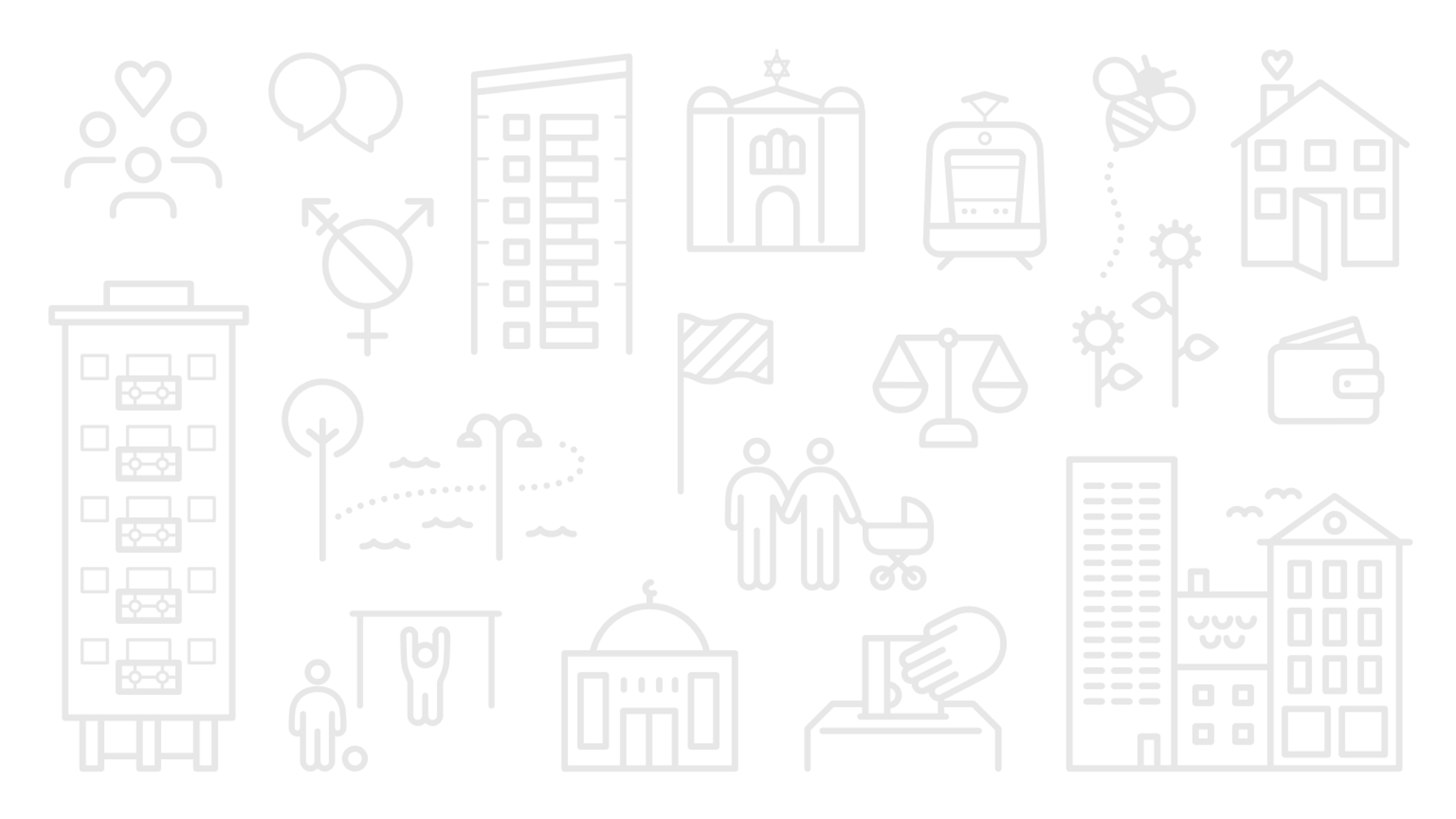 Stora Högsbo
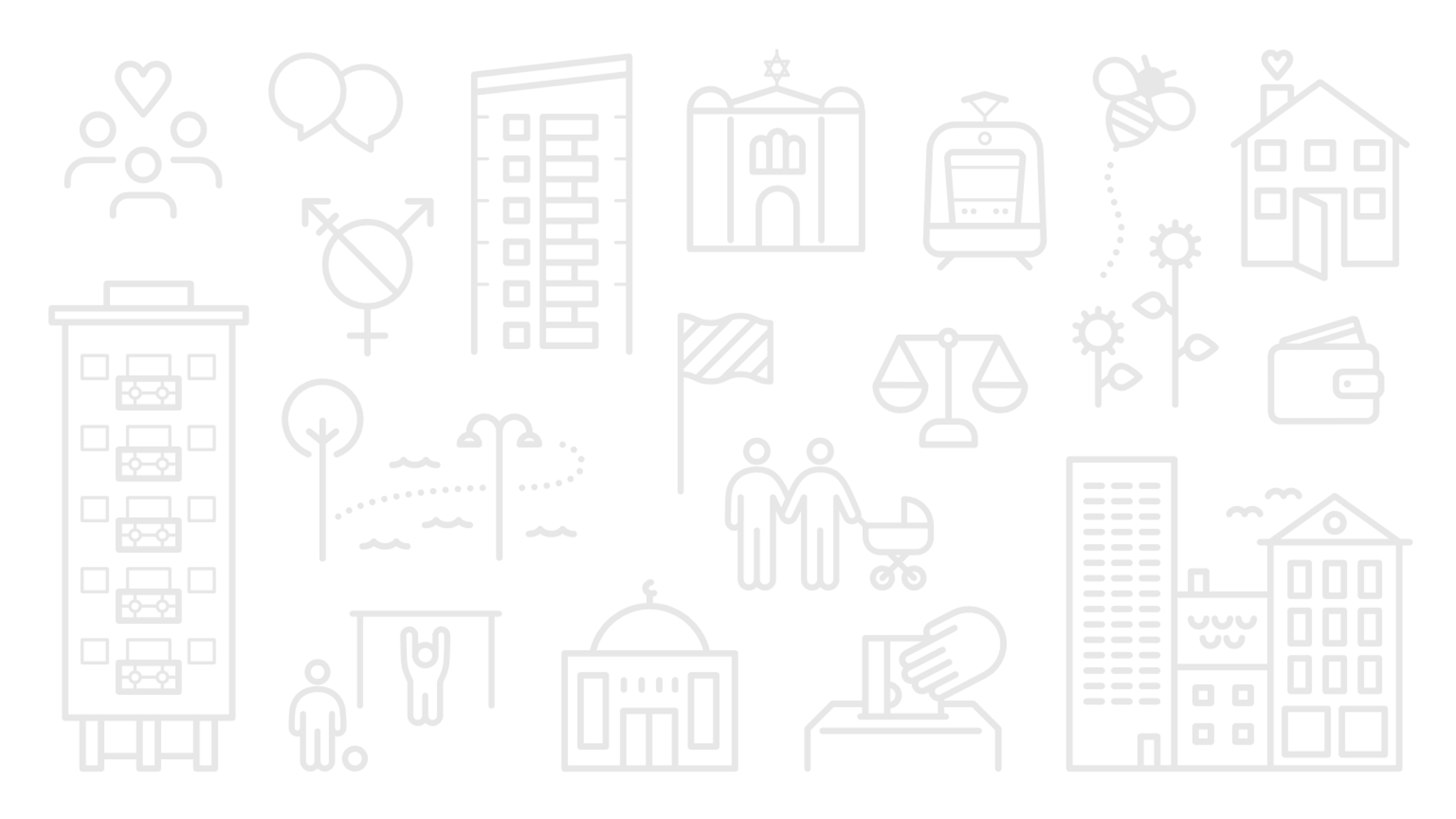 Trygghet
Befolkning
Rank 24 av 36
Folkmängd: 29 451- 5015 		0-17- 24 436 	18+

665 hushåll i småhus
14792 hushåll i flerbostadshus
 
8% trångbodda

Medianinkomst: 314 770 kr

80% förvärvsarbetande
76%
känner sig trygga i bostadsområdet
-3 från genomsnittet i staden
medelvärde 2018-2023
Tillit
7,1 av 10
Rank 24 av 36
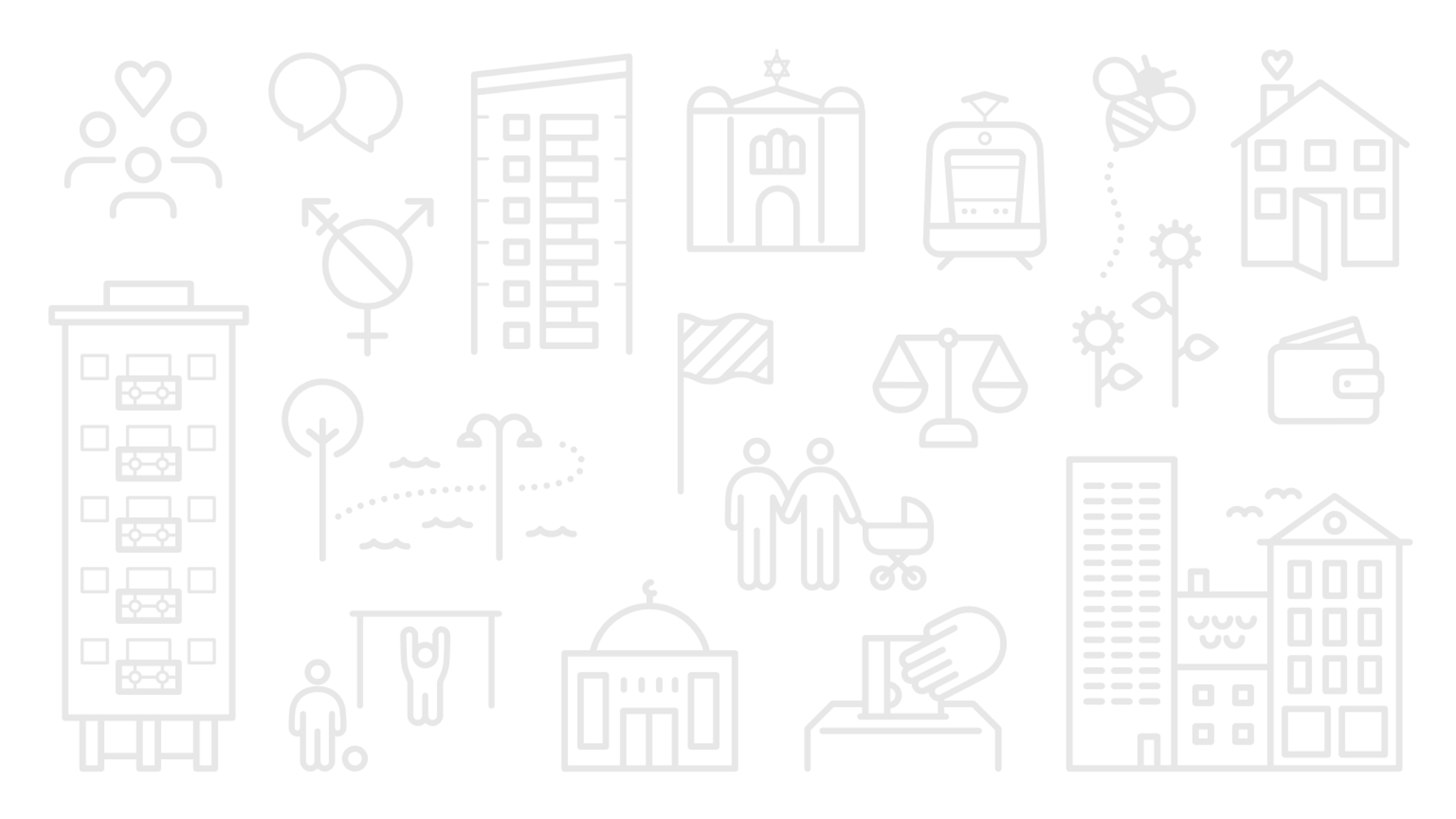 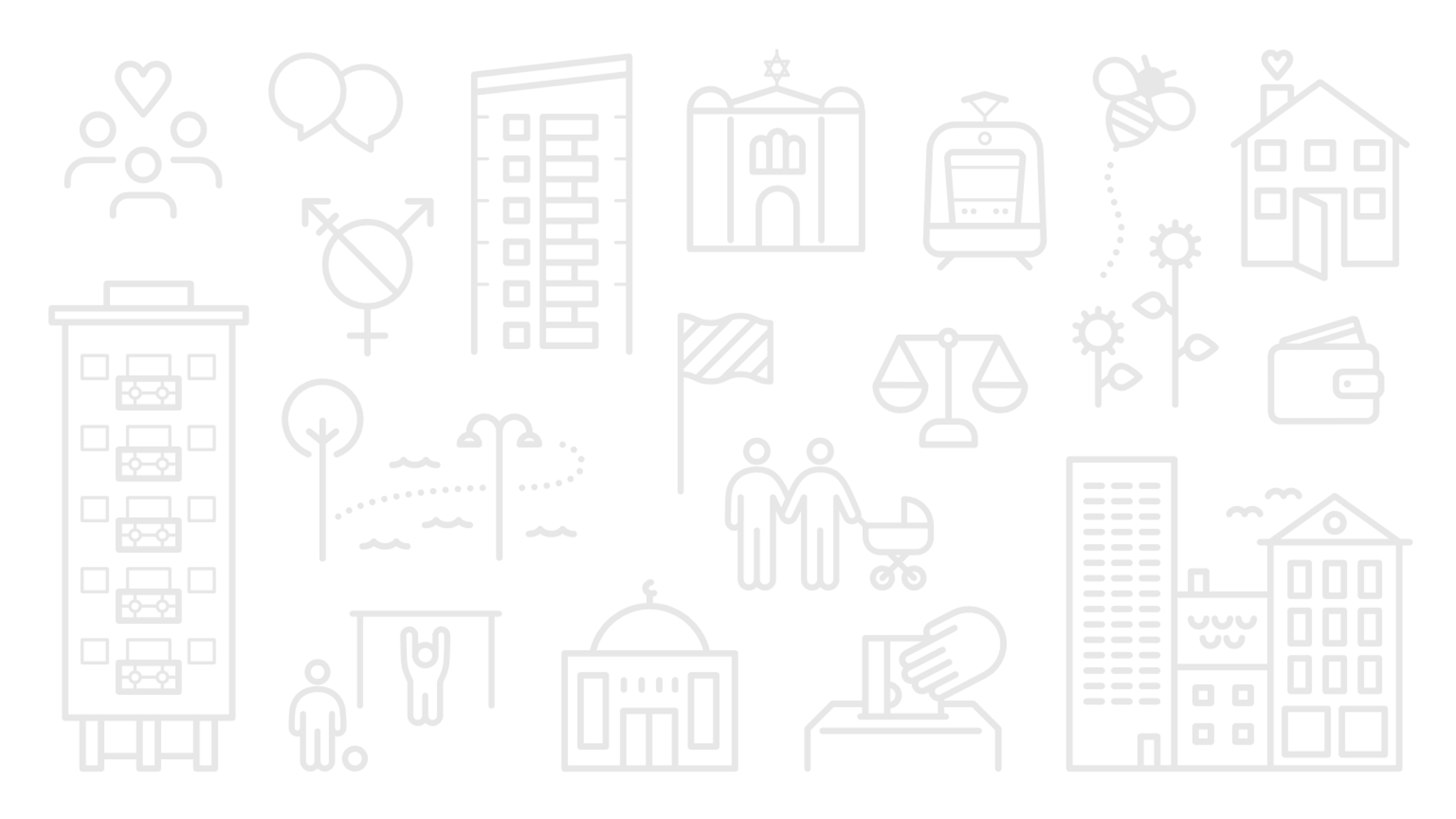 i medel av tillit i bostadsområdet
-0,1 från genomsnittet i staden
medelvärde 2016-2023
Social kontroll
40%
Rank 18 av 36
upplever att andra säger till de som beter sig illa eller förstör
-2 från genomsnittet i staden
medelvärde 2020-2023
medelvärde 2022-2023
[Speaker Notes: Trygghet i bostadsområdet – medelvärde 2018-2023 (SOM)
Tillit i bostadsområdet – medelvärde 2016-2023 (SOM)
Social kontroll – medelvärde 2022-2023 (SOM)
Utvecklingen i bostadsområdet: 2023 (SOM)
Brottslighet i bostadsområdet 2023 (SOM)
Anser att gängkriminalitet är ett problem i området – medelvärdet 2020-2023 (SOM)
Undviker att gå ut ensamma på kvällen pga oro att utsättas för brott – medelvärde 2020-2023 (SOM)
Har litet förtroende för socialtjänsten – medelvärde 2021-2023 (SOM)

Folkmängd: 2023 (SCB)
Hushåll i småhus/flerbostadshus: 2023 (SCB)
Andel trångbodda (i flerbostadshus): 2023 (SCB)
Medianinkomst (18+): 2022 (SCB)
Andel förvärvsarbetare (18-64): 2022 (SCB)

Ranking trygghet, tillit och social kontroll är ranking av samtliga 36 mellanområden. 
Rankingen går från 1 (högsta värde) till 36 (lägsta värde).

Trafikljusmärkningen:
Grönt – mellanområden rankade 1-12
Gult – mellanområden rankade 13-24
Rött – mellanområden rankade 25-36]
[Speaker Notes: Inställning till påståendet: ”Jag känner mig trygg i mitt bostadsområde”
1 (Helt felaktigt) – 5 (Helt riktigt). Diagrammet visar andelen som svarat 4 eller 5. 
De streckade linjerna visar konfidensintervallet. Läs mer om det på bild 6 och 7 i introduktionen. 

I Stora Högsbo (heldragen orange linje) anger 76 procent av de svarande att de känner sig trygga i sitt bostadsområde 2023. Det är en minskning jämfört med 2022 (79 procent). I mellanområdet är det lägre andel som anger att de känner sig  trygga i bostadsområdet under hela perioden jämfört med stadsområdet som helhet (heldragen blå linje) och hela staden (svart heldragen linje) med undantag för år 2019

Bruten skala har använts i detta diagram för att kunna göra inzoomningar av datan. Skalan på y-axeln börjar alltså inte på 0. Detta kan göra att vissa förändringar och skillnader ser större ut än vad de egentligen är.]
[Speaker Notes: Svar på frågan: ”I vilken utsträckning anser du att det går att lita på människor i det område där du bor?”
Skalan går från 0 (Det går inte att lita på människor i allmänhet) till 10 (Det går att lita på människor i allmänhet).
Diagrammet visar medelvärdet. 
De streckade linjerna visar konfidensintervallet. Läs mer om det på bild 6 och 7 i introduktionen. 

I Stora Högsbo (heldragen orange linje) har medelvärdet av tillit till människor i bostadsområdet minskat mellan åren 2017 till 2020 från 7,5 till 6,8 för att sedan öka något mellan åren 2020 och 2023 då det låg på 7,0. Under hela perioden har mellanområdet ett lägre medelvärde än stadsområdet som helhet (blå heldragen linje). Mellan åren 2016 och 2019 ligger mellanområdets medelvärde högre än staden (svart heldragen linje) med undantag för 2018 där medelvärdet är samma för att sedan från 2020 ligga på ett lägre eller samma medelvärde för staden. 

Bruten skala har använts i detta diagram för att kunna göra inzoomningar av datan. Skalan på y-axeln börjar alltså inte på 0. Detta kan göra att vissa förändringar och skillnader ser större ut än vad de egentligen är.]
[Speaker Notes: Svar på frågan ”Vilken är din uppfattning om följande påståenden? Jag känner mig trygg på X nära där jag bor.”
Svarsalternativ: ”Helt riktigt”, ”Delvis riktigt”, ”Delvis felaktigt”, ”Helt felaktigt” samt ”Ingen uppfattning”.
Diagrammet visar andelen som svarat helt eller delvis felaktigt, alltså andelen som inte känner sig trygga vid olika typer av platser nära där de bor. Diagrammet visar medelvärdet av andelen per år 2022-2023 för mellanområdet Stora Högsbo uppdelat på olika platstyper och i jämförelse med staden som helhet.  

De platser i mellanområdet Stora Högsbo (gula staplar) där störst andel anger att de inte känner sig trygga är hållplatser och parker följt av torg och butiker. De platser där lägst andel anger att de inte känner sig trygga är på bibliotek tätt följt av lekplatser. 
 
Vid en jämförelse med staden och Stora Högsbo så är det en högre andel som inte känner sig trygga vid hållplatser och butiker medan en lägre andel inte känner sig på trygga på skolgårdar, idrottsplatser och lekplatser.]
Askim-Hovås
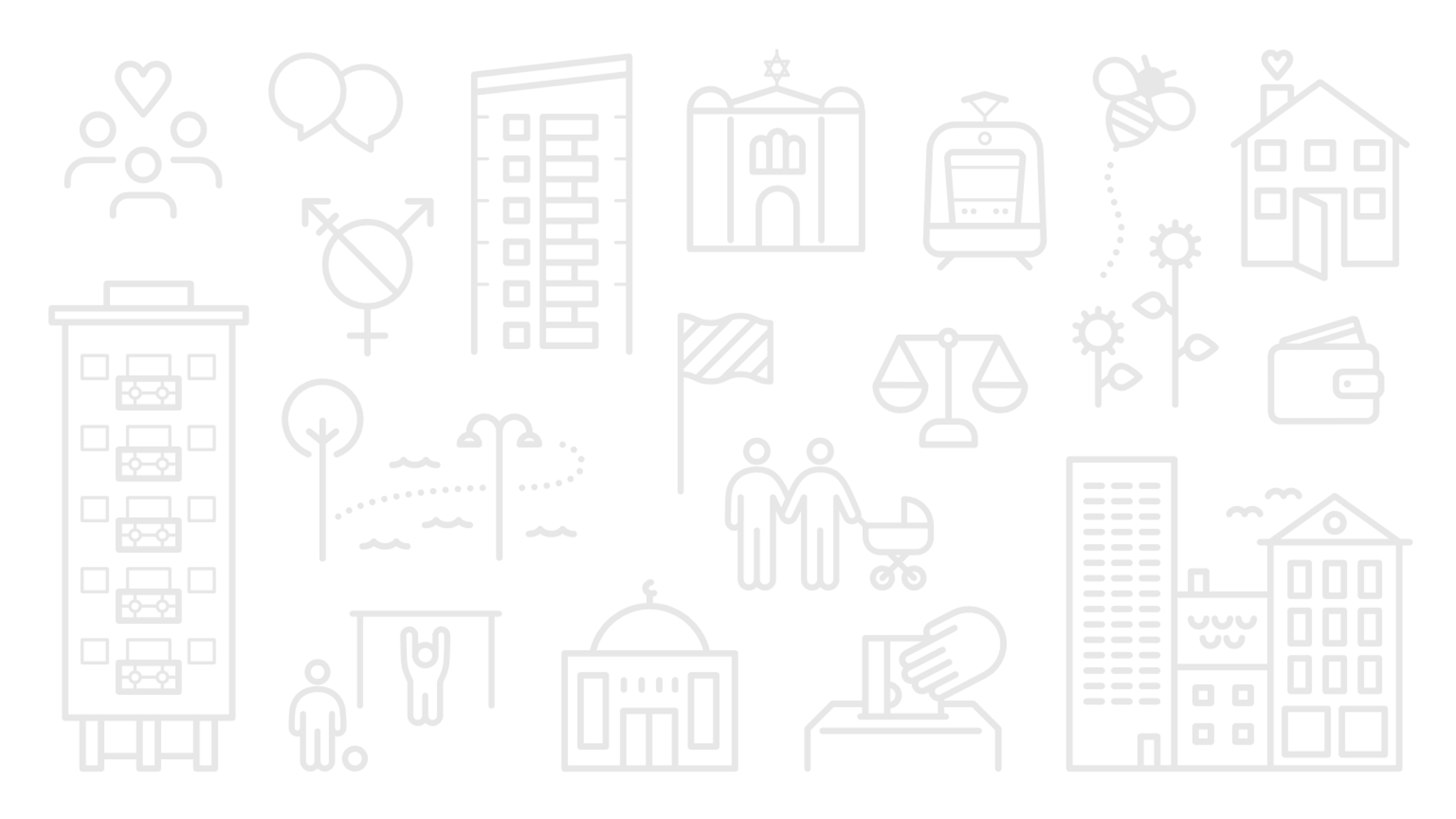 Askim-Hovås
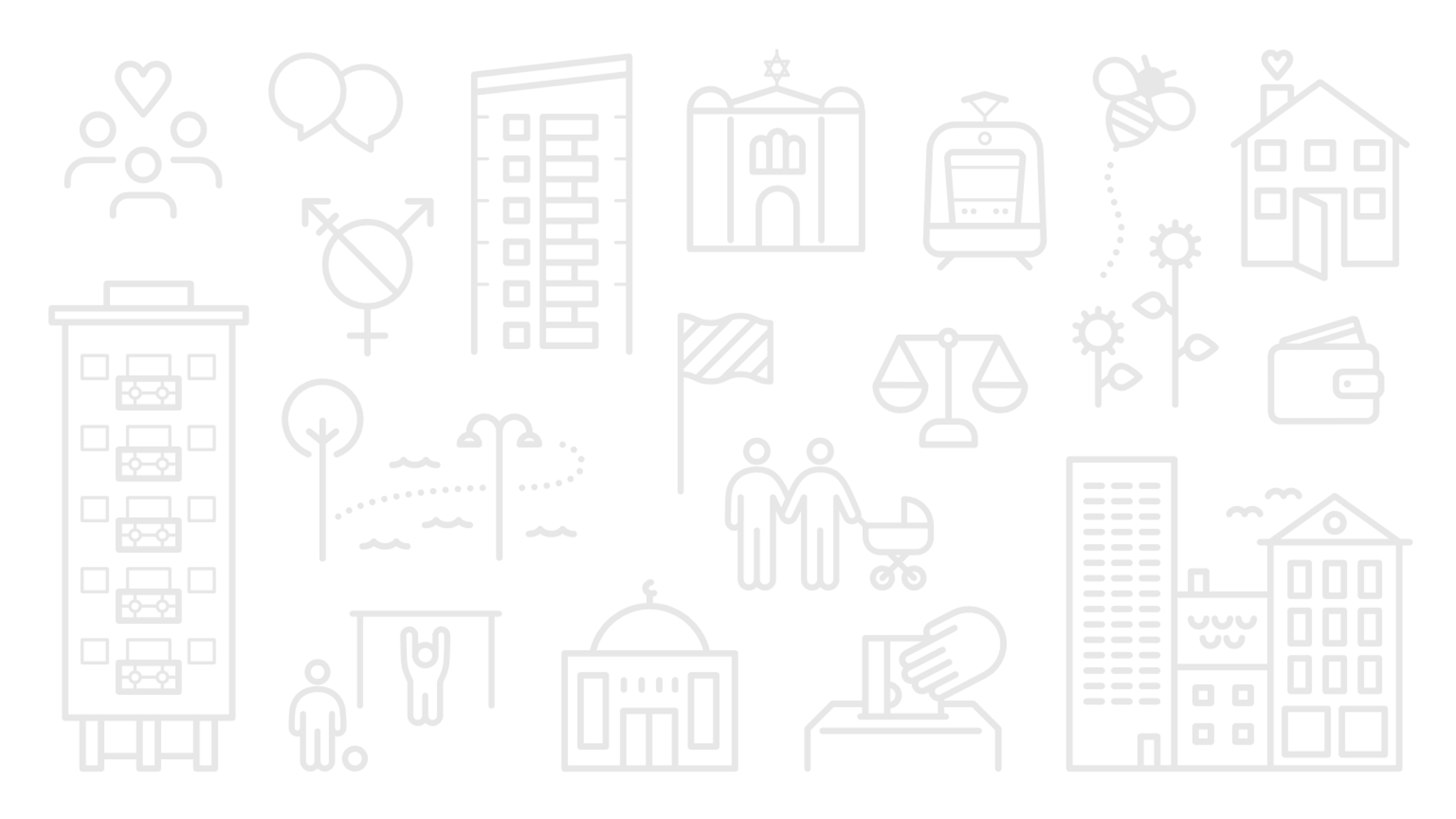 Trygghet
Befolkning
Rank 13 av 36
Folkmängd: 16 280- 3773 		0-17- 12 507 	18+

3481 hushåll i småhus
2833 hushåll i flerbostadshus
 
5% trångbodda

Medianinkomst: 398 026 kr

83% förvärvsarbetande
87%
känner sig trygga i bostadsområdet
+8 från genomsnittet i staden
medelvärde 2018-2023
Tillit
7,7 av 10
Rank 7 av 36
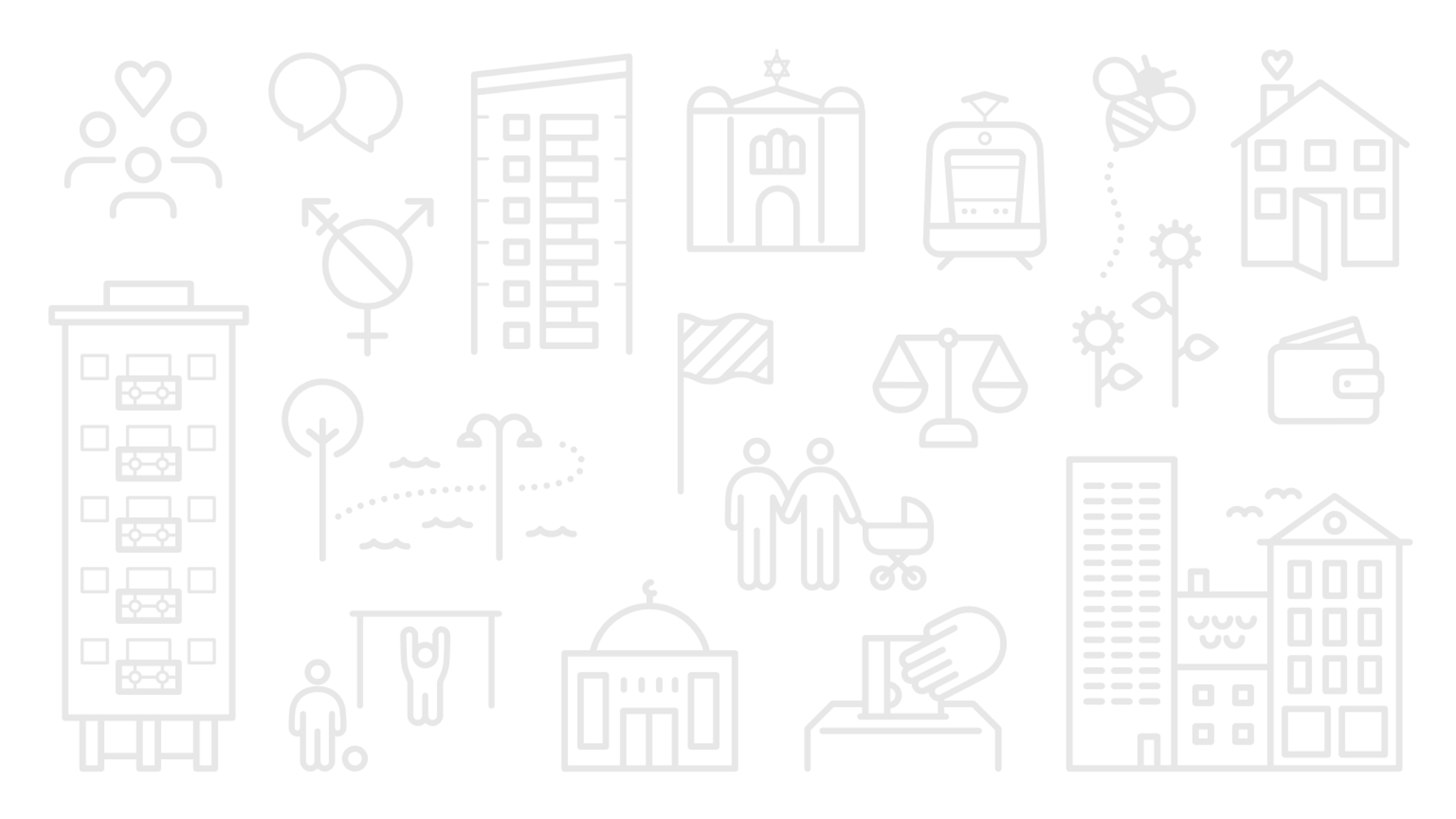 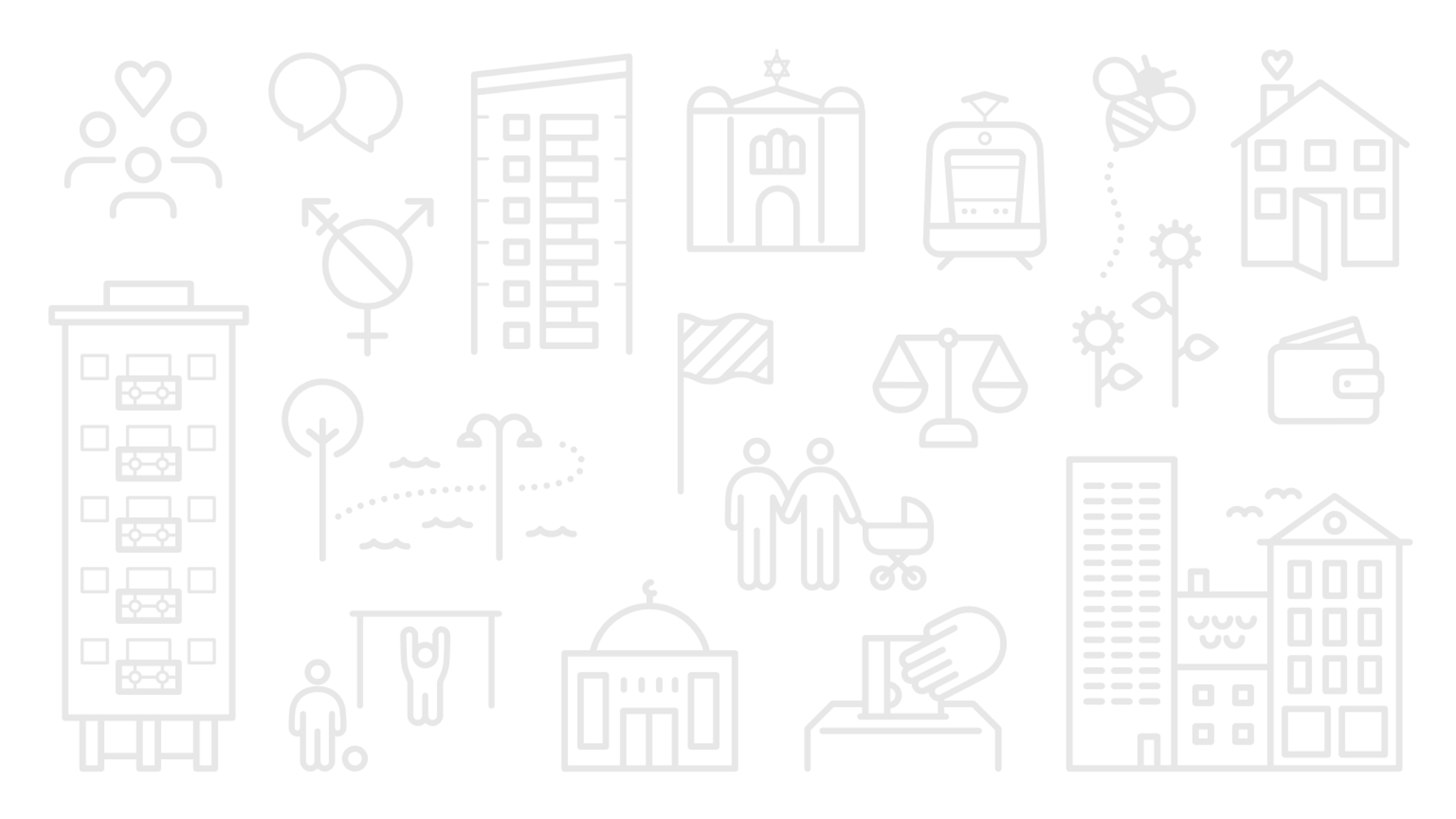 i medel av tillit i bostadsområdet
+0,5 från genomsnittet i staden
medelvärde 2016-2023
Social kontroll
52%
Rank 8 av 36
upplever att andra säger till de som beter sig illa eller förstör
+10 från genomsnittet i staden
medelvärde 2020-2023
medelvärde 2022-2023
[Speaker Notes: Trygghet i bostadsområdet – medelvärde 2018-2023 (SOM)
Tillit i bostadsområdet – medelvärde 2016-2023 (SOM)
Social kontroll – medelvärde 2022-2023 (SOM)
Utvecklingen i bostadsområdet: 2023 (SOM)
Brottslighet i bostadsområdet 2023 (SOM)
Anser att gängkriminalitet är ett problem i området – medelvärdet 2020-2023 (SOM)
Undviker att gå ut ensamma på kvällen pga oro att utsättas för brott – medelvärde 2020-2023 (SOM)
Har litet förtroende för socialtjänsten – medelvärde 2021-2023 (SOM)

Folkmängd: 2023 (SCB)
Hushåll i småhus/flerbostadshus: 2023 (SCB)
Andel trångbodda (i flerbostadshus): 2023 (SCB)
Medianinkomst (18+): 2022 (SCB)
Andel förvärvsarbetare (18-64): 2022 (SCB)

Ranking trygghet, tillit och social kontroll är ranking av samtliga 36 mellanområden. 
Rankingen går från 1 (högsta värde) till 36 (lägsta värde).

Trafikljusmärkningen:
Grönt – mellanområden rankade 1-12
Gult – mellanområden rankade 13-24
Rött – mellanområden rankade 25-36]
[Speaker Notes: Inställning till påståendet: ”Jag känner mig trygg i mitt bostadsområde”
1 (Helt felaktigt) – 5 (Helt riktigt) Diagrammet visar andelen som svarat 4 eller 5. 
De streckade linjerna visar konfidensintervallet. Läs mer om det på bild 6 och 7 i introduktionen. 

I mellanområdet Askim-Hovås (heldragen orange linje) anger 88 procent 2023 att de känner sig trygga i sitt bostadsområde vilket är en minskning från föregående år då 91 procent angav att de känner sig trygga i sitt bostadsområde. I mellanområdet är det högre andel som känner sig trygga i sitt bostadsområde under hela perioden jämfört med Sydväst (heldragen blå linje) och hela staden (svart heldragen linje). Utvecklingen över tid i Askim-Hovås följer i princip utvecklingen i hela stadsområdet. 

Bruten skala har använts i detta diagram för att kunna göra inzoomningar av datan. Skalan på y-axeln börjar alltså inte på 0. Detta kan göra att vissa förändringar och skillnader ser större ut än vad de egentligen är.]
[Speaker Notes: Svar på frågan: ”I vilken utsträckning anser du att det går att lita på människor i det område där du bor?”
Skalan går från 0 (Det går inte att lita på människor i allmänhet) till 10 (Det går att lita på människor i allmänhet). Diagrammet visar medelvärdet.
De streckade linjerna visar konfidensintervallet. Läs mer om det på bild 6 och 7 i introduktionen. 

I Askim-Hovås- (heldragen orange linje) ökade medelvärdet av tillit till grannar mellan åren 2016-2019 för att sedan minska år 2020 och därefter plana ut. Mellan åren 2021-2023 ligger andelen som anser att det går att lita människor i sitt bostadsområde på i princip samma nivåer. Under hela perioden har mellanområdet ett högre medelvärde än Sydväst (heldragen blå linje) och staden som helhet (svart heldragen linje). 


Bruten skala har använts i detta diagram för att kunna göra inzoomningar av datan. Skalan på y-axeln börjar alltså inte på 0. Detta kan göra att vissa förändringar och skillnader ser större ut än vad de egentligen är.]
[Speaker Notes: Svar på frågan ”Vilken är din uppfattning om följande påståenden? Jag känner mig trygg på X nära där jag bor.”
Svarsalternativ: ”Helt riktigt”, ”Delvis riktigt”, ”Delvis felaktigt”, ”Helt felaktigt” samt ”Ingen uppfattning”.
Diagrammet visar andelen som svarat helt eller delvis felaktigt, alltså andelen som inte känner sig trygga vid olika typer av platser nära där de bor. Diagrammet visar medelvärdet av andelen per år 2022-2023 för mellanområdet Askim-Hovås uppdelat på olika platstyper och i jämförelse med staden som helhet. 

De platser i mellanområdet Askim-Hovås (gula staplar) där störst andel anger att de inte känner sig trygga är torg och hållplatser följt av parker och butiker. De platser där lägst andel anger att de inte känner sig trygga är på idrottsplatser och lekplatser. 

I Askim-Hovås är andelen av de svarande som inte känner sig trygga lägre för sex av åtta platstyper i en jämförelse med staden (streckade staplar). Bibliotek är den platstyp som ligger något högre än staden och torg ligger på samma nivå.]
Billdal
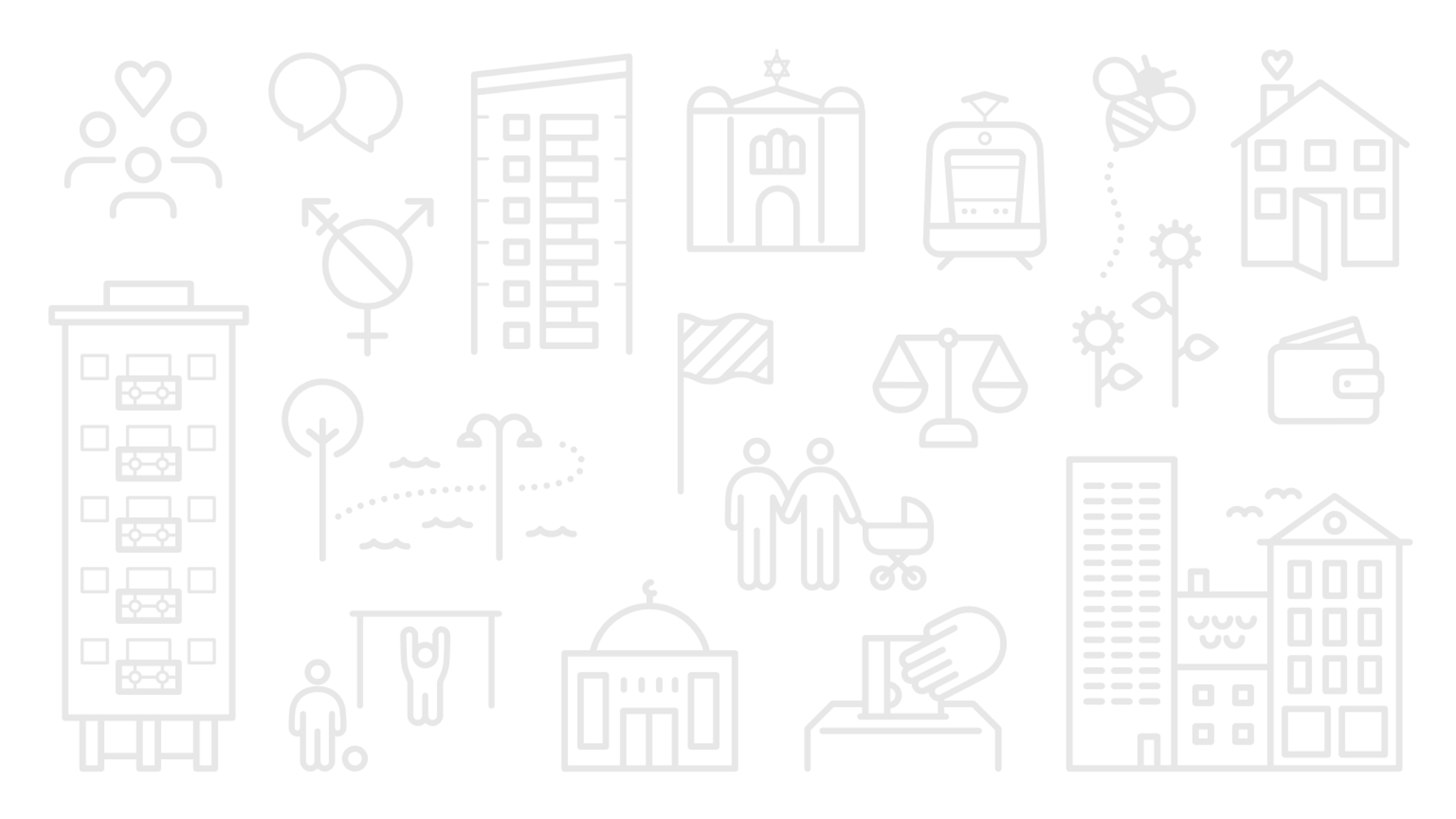 Billdal
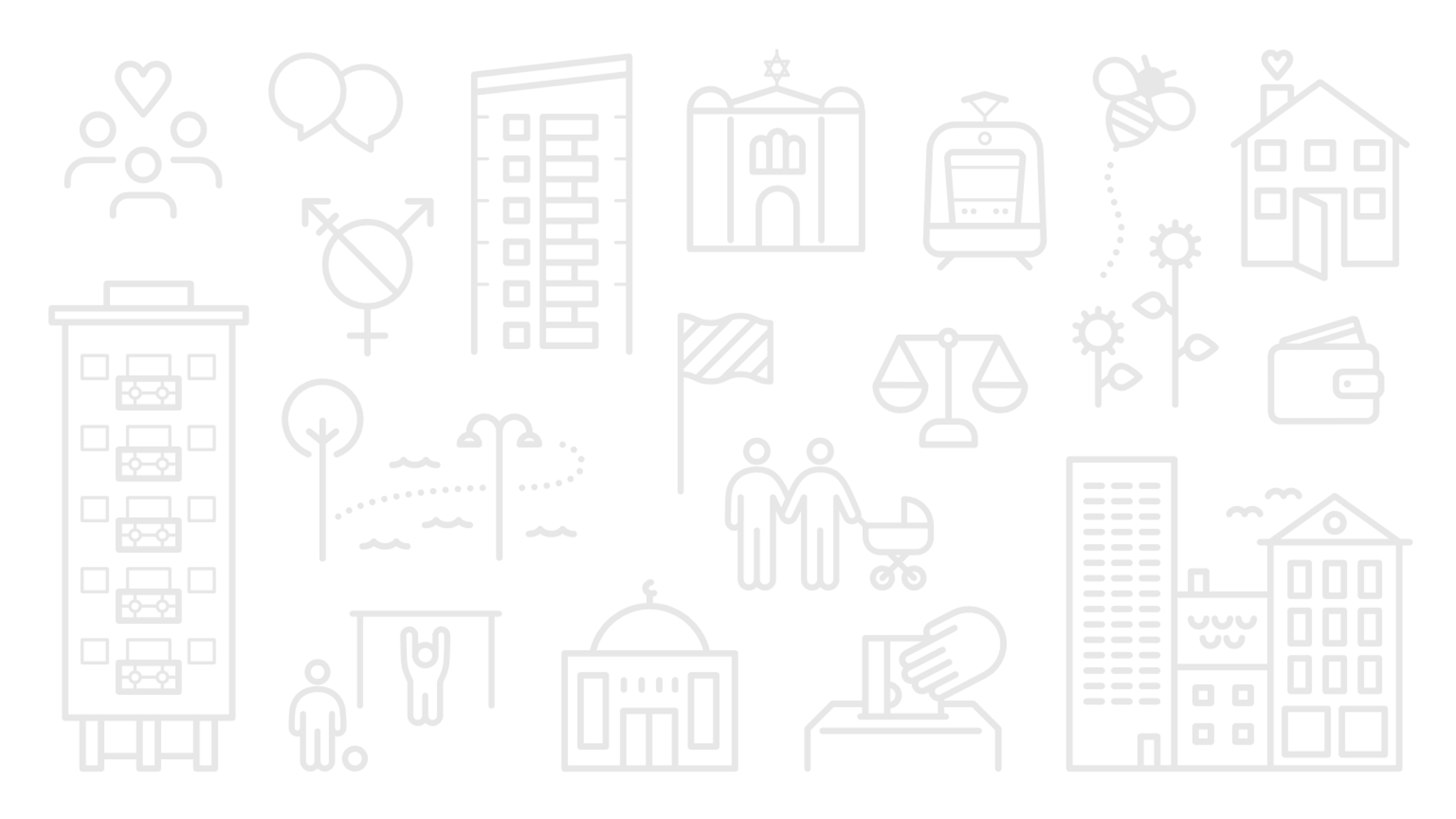 Trygghet
Befolkning
Rank 4 av 36
Folkmängd: 14 798- 3802 		0-17- 10 996 	18+

3551 hushåll i småhus
2107 hushåll i flerbostadshus
 
2% trångbodda

Medianinkomst: 445 005 kr

88% förvärvsarbetande
93%
känner sig trygga i bostadsområdet
+14 från genomsnittet i staden
medelvärde 2018-2023
Tillit
7,9 av 10
Rank 4 av 36
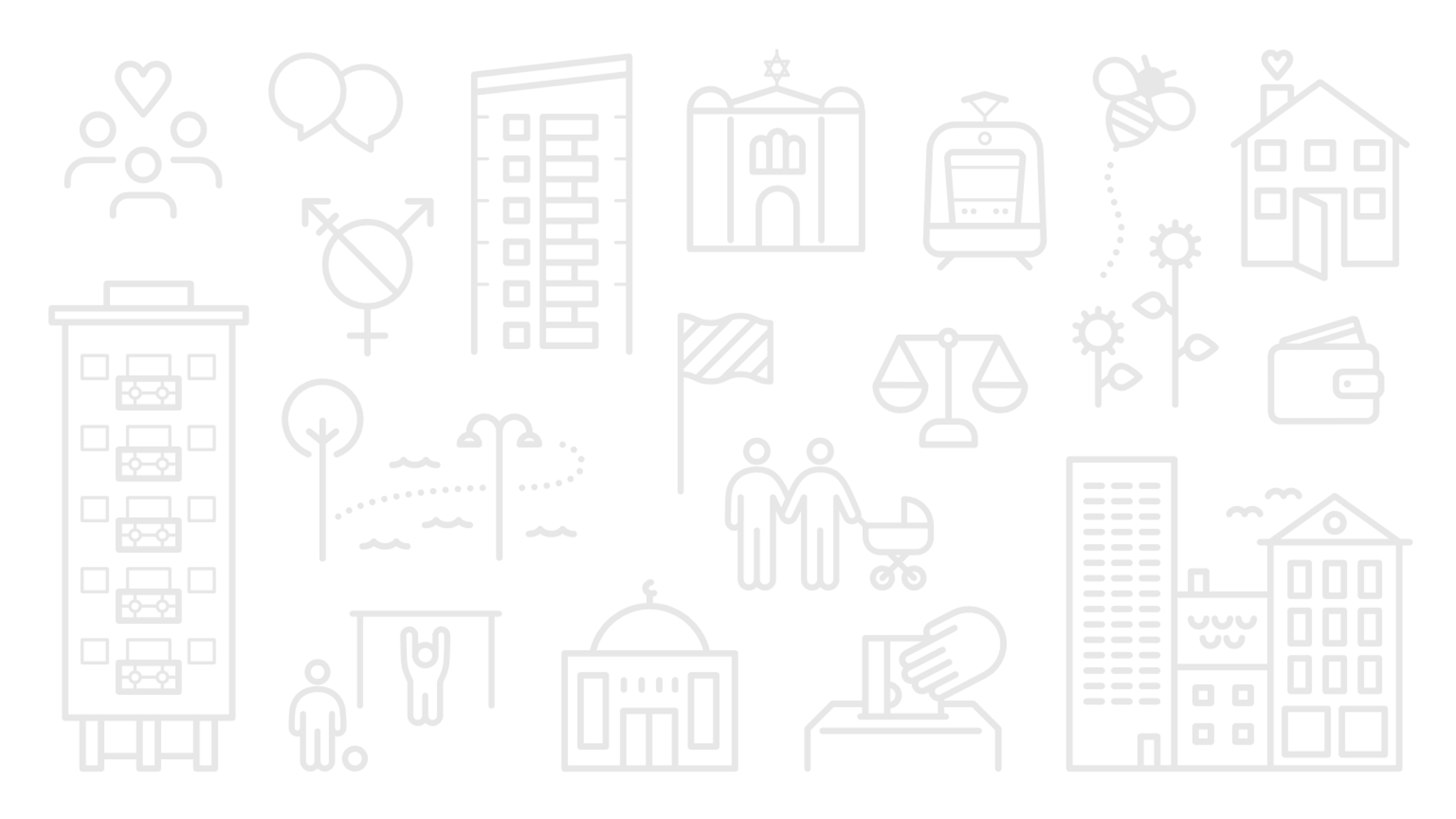 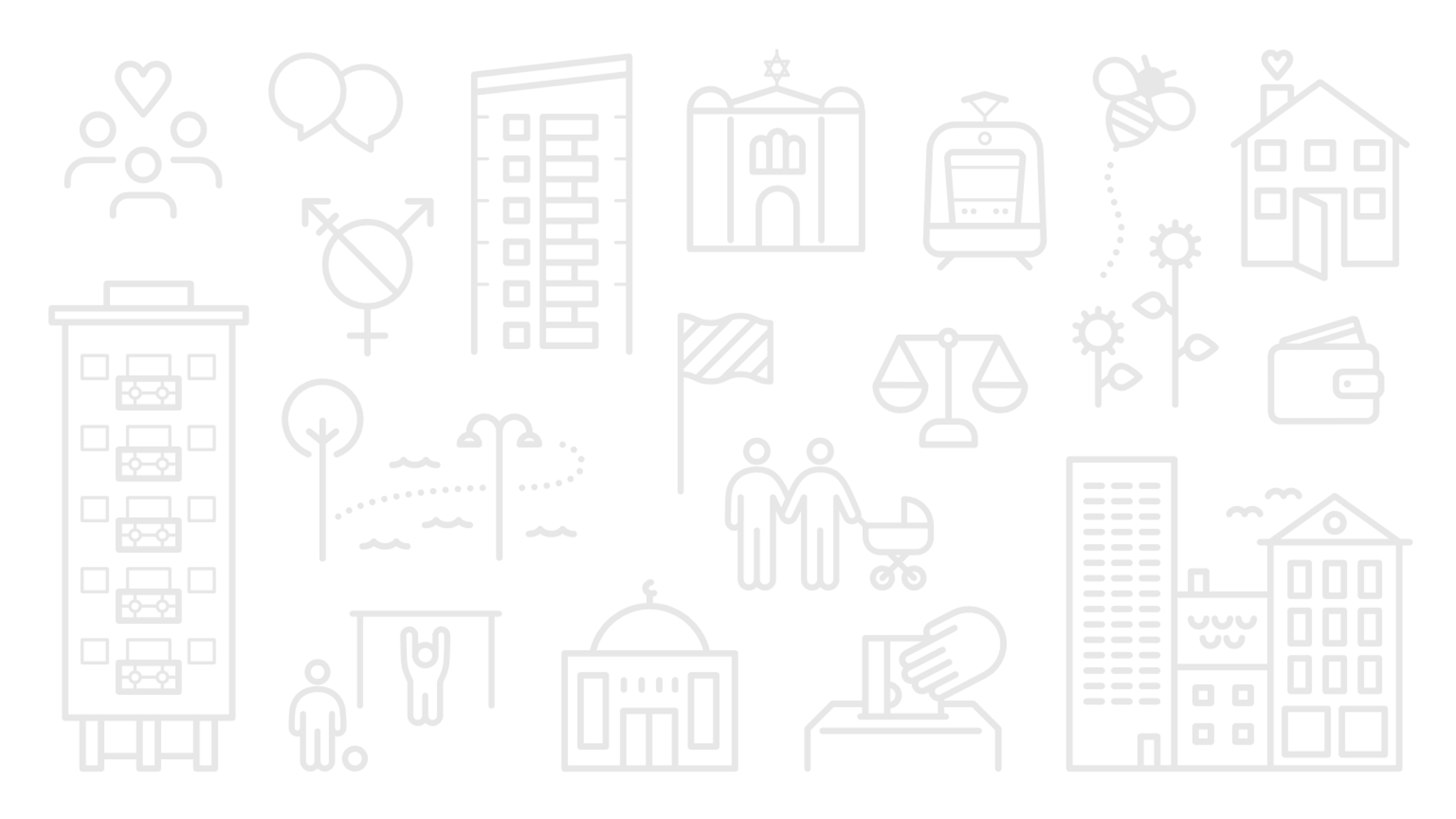 i medel av tillit i bostadsområdet
+0,7 från genomsnittet i staden
medelvärde 2016-2023
Social kontroll
64%
Rank 2 av 36
upplever att andra säger till de som beter sig illa eller förstör
+22 från genomsnittet i staden
medelvärde 2020-2023
medelvärde 2022-2023
[Speaker Notes: Trygghet i bostadsområdet – medelvärde 2018-2023 (SOM)
Tillit i bostadsområdet – medelvärde 2016-2023 (SOM)
Social kontroll – medelvärde 2022-2023 (SOM)
Utvecklingen i bostadsområdet: 2023 (SOM)
Brottslighet i bostadsområdet 2023 (SOM)
Anser att gängkriminalitet är ett problem i området – medelvärdet 2020-2023 (SOM)
Undviker att gå ut ensamma på kvällen pga oro att utsättas för brott – medelvärde 2020-2023 (SOM)
Har litet förtroende för socialtjänsten – medelvärde 2021-2023 (SOM)

Folkmängd: 2023 (SCB)
Hushåll i småhus/flerbostadshus: 2023 (SCB)
Andel trångbodda (i flerbostadshus): 2023 (SCB)
Medianinkomst (18+): 2022 (SCB)
Andel förvärvsarbetare (18-64): 2022 (SCB)

Ranking trygghet, tillit och social kontroll är ranking av samtliga 36 mellanområden. 
Rankingen går från 1 (högsta värde) till 36 (lägsta värde).

Trafikljusmärkningen:
Grönt – mellanområden rankade 1-12
Gult – mellanområden rankade 13-24
Rött – mellanområden rankade 25-36]
[Speaker Notes: Inställning till påståendet: ”Jag känner mig trygg i mitt bostadsområde”
1 (Helt felaktigt) – 5 (Helt riktigt) Diagrammet visar andelen som svarat 4 eller 5. 
De streckade linjerna visar konfidensintervallet. Läs mer om det på bild 6 och 7 i introduktionen. 

I mellanområdet Billdal (heldragen orange linje) sjönk andelen trygga i sitt bostadsområde mellan åren 2018-2019 för att sedan öka. År 2023 uppger 98 procent att de känner sig trygga i sitt bostadsområde vilket är en fortsatt ökning från år 2022 då andelen låg på 96 procent. Under hela perioden ligger mellanområdet på en högre andel än Sydväst (heldragen blå linje) och staden som helhet (svart heldragen linje) 

Bruten skala har använts i detta diagram för att kunna göra inzoomningar av datan. Skalan på y-axeln börjar alltså inte på 0. Detta kan göra att vissa förändringar och skillnader ser större ut än vad de egentligen är.]
[Speaker Notes: Svar på frågan: ”I vilken utsträckning anser du att det går att lita på människor i det område där du bor?”
Skalan går från 0 (Det går inte att lita på människor i allmänhet) till 10 (Det går att lita på människor i allmänhet). Diagrammet visar medelvärdet.
De streckade linjerna visar konfidensintervallet. Läs mer om det på bild 6 och 7 i introduktionen. 

Medelvärdet av tillit till grannar i mellanområdet Billdal ligger år 2023 på 8,0 vilket är en liten ökning från föregående år. Medelvärdet har gått upp och ner under perioden och var som högst år 2018 då det låg på 8,3. Medelvärdet har under hela mätperioden legat på en högre nivå jämfört med Sydväst (heldragen blå linje) och staden som helhet (svart heldragen linje). 

Bruten skala har använts i detta diagram för att kunna göra inzoomningar av datan. Skalan på y-axeln börjar alltså inte på 0. Detta kan göra att vissa förändringar och skillnader ser större ut än vad de egentligen är.]
[Speaker Notes: Svar på frågan ”Vilken är din uppfattning om följande påståenden? Jag känner mig trygg på X nära där jag bor.”
Svarsalternativ: ”Helt riktigt”, ”Delvis riktigt”, ”Delvis felaktigt”, ”Helt felaktigt” samt ”Ingen uppfattning”.
Diagrammet visar andelen som svarat helt eller delvis felaktigt, alltså andelen som inte känner sig trygga vid olika typer av platser nära där de bor. Diagrammet visar medelvärdet av andelen per år 2022-2023 för mellanområdet Billdal uppdelat på olika platstyper och i jämförelse med staden som helhet. 

De platser i mellanområdet Billdal (gula staplar) där störst andel anger att de inte känner sig trygga är hållplatser följt av parker, butiker och idrottsplatser. Det är en jämn fördelning mellan de olika platstyperna och samtliga platstyper ligger en bra bit under genomsnittet för staden.]
Södra Skärgården
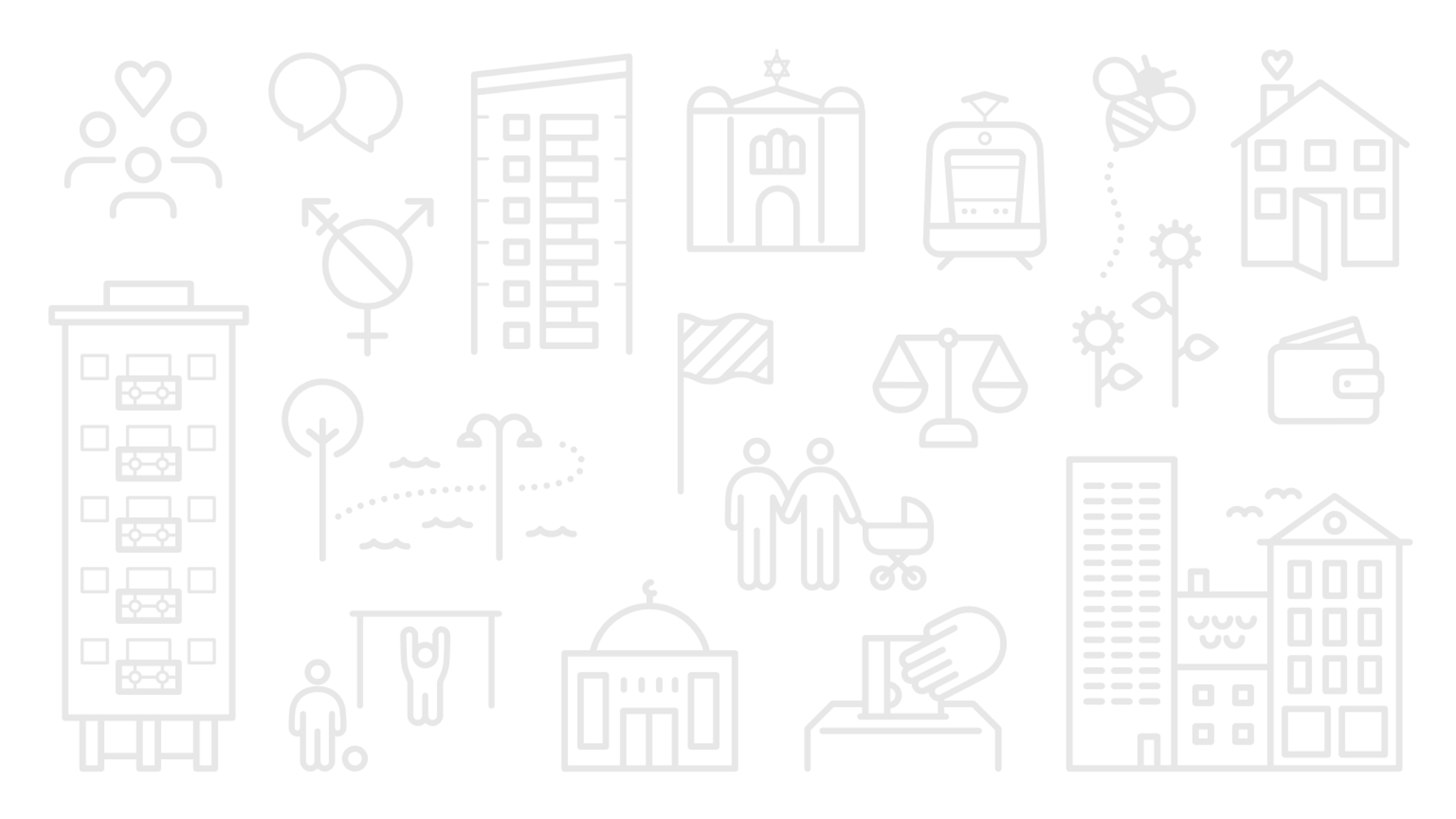 Södra Skärgården
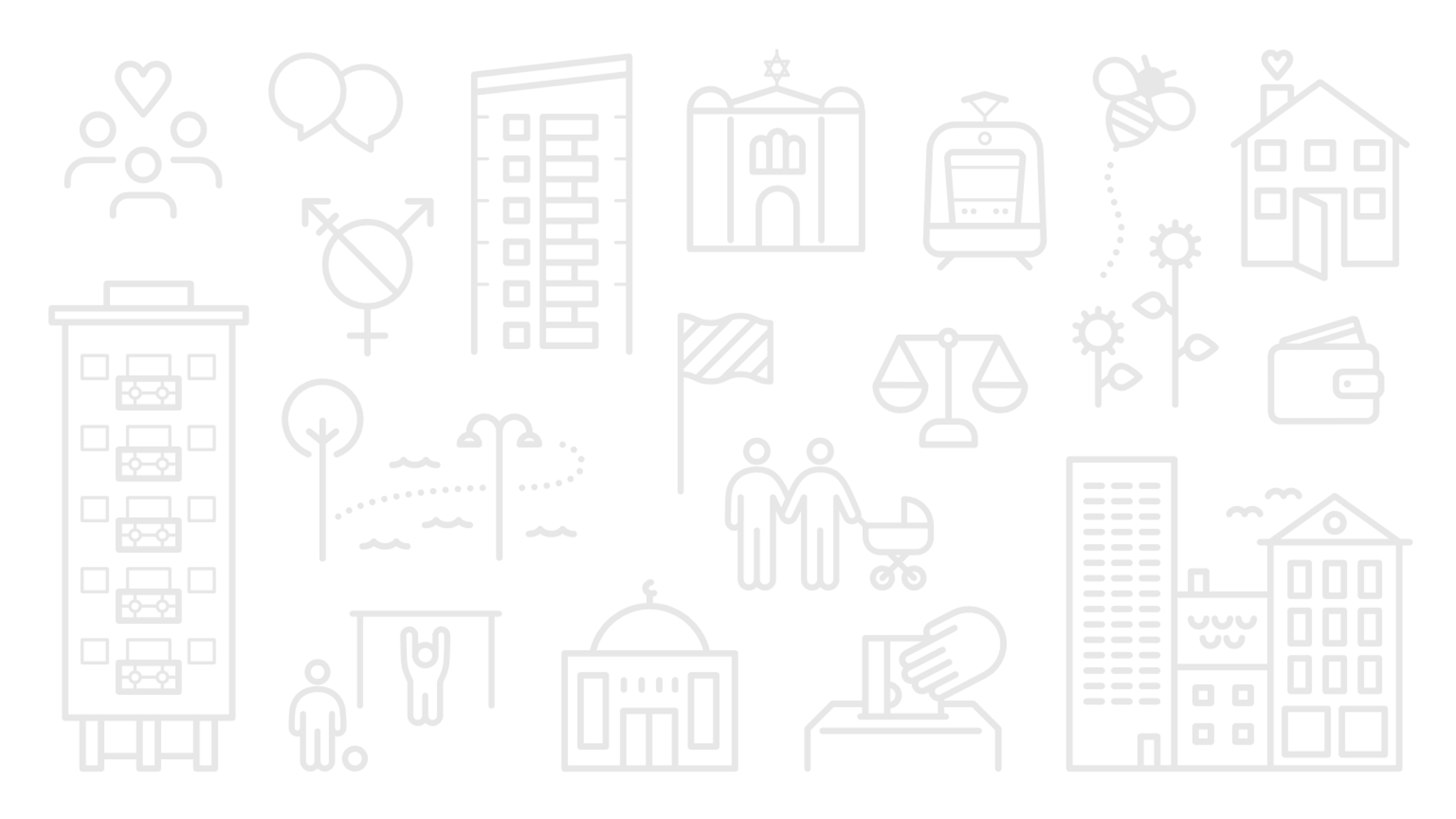 Trygghet
Befolkning
Rank 1 av 36
Folkmängd: 4693- 920 		0-17- 3773 		18+

1797 hushåll i småhus
108 hushåll i flerbostadshus
 
0% trångbodda

Medianinkomst: 344 141 kr

84% förvärvsarbetande
97%
känner sig trygga i bostadsområdet
+18 från genomsnittet i staden
medelvärde 2018-2023
Tillit
8,8 av 10
Rank 1 av 36
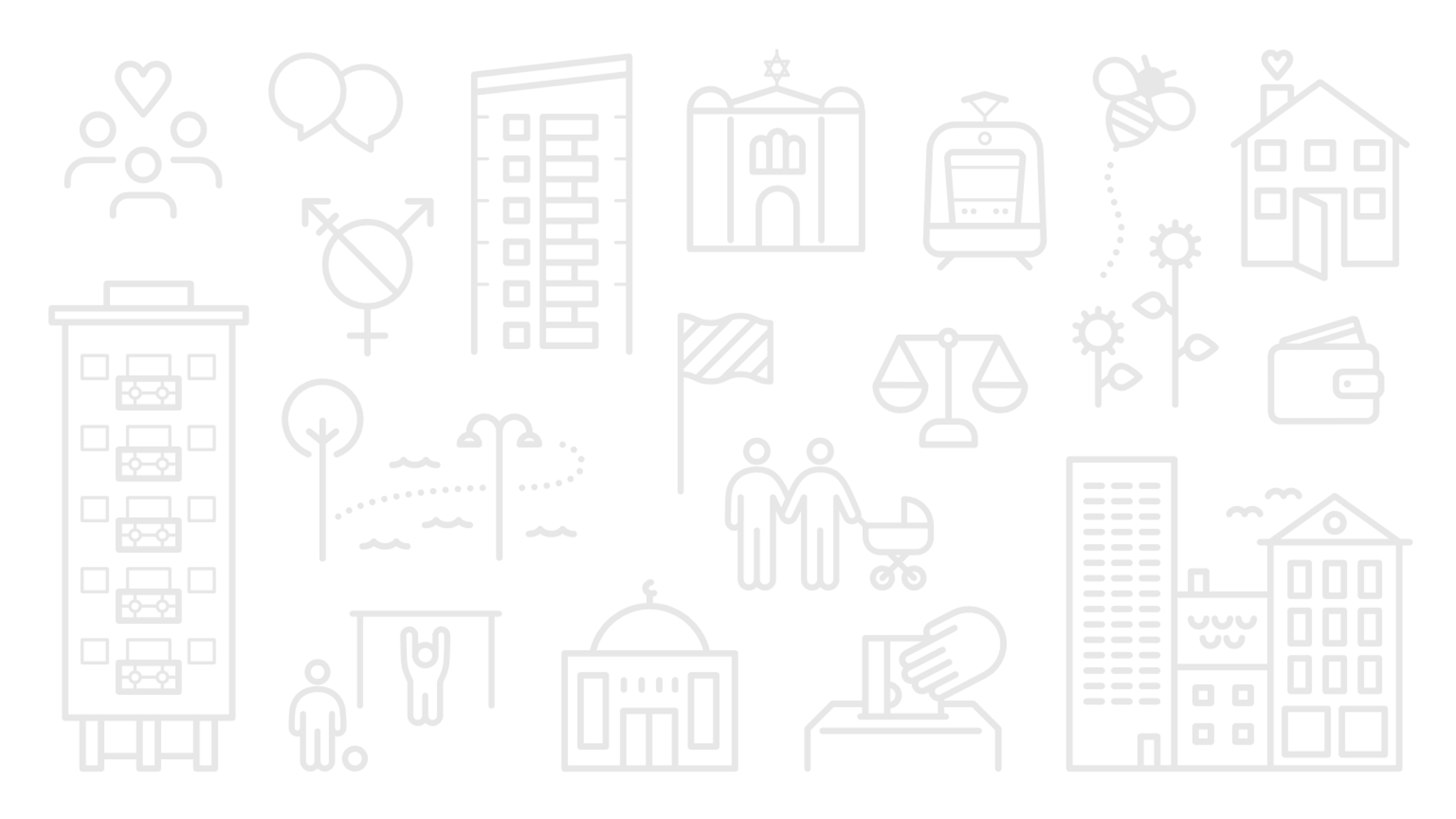 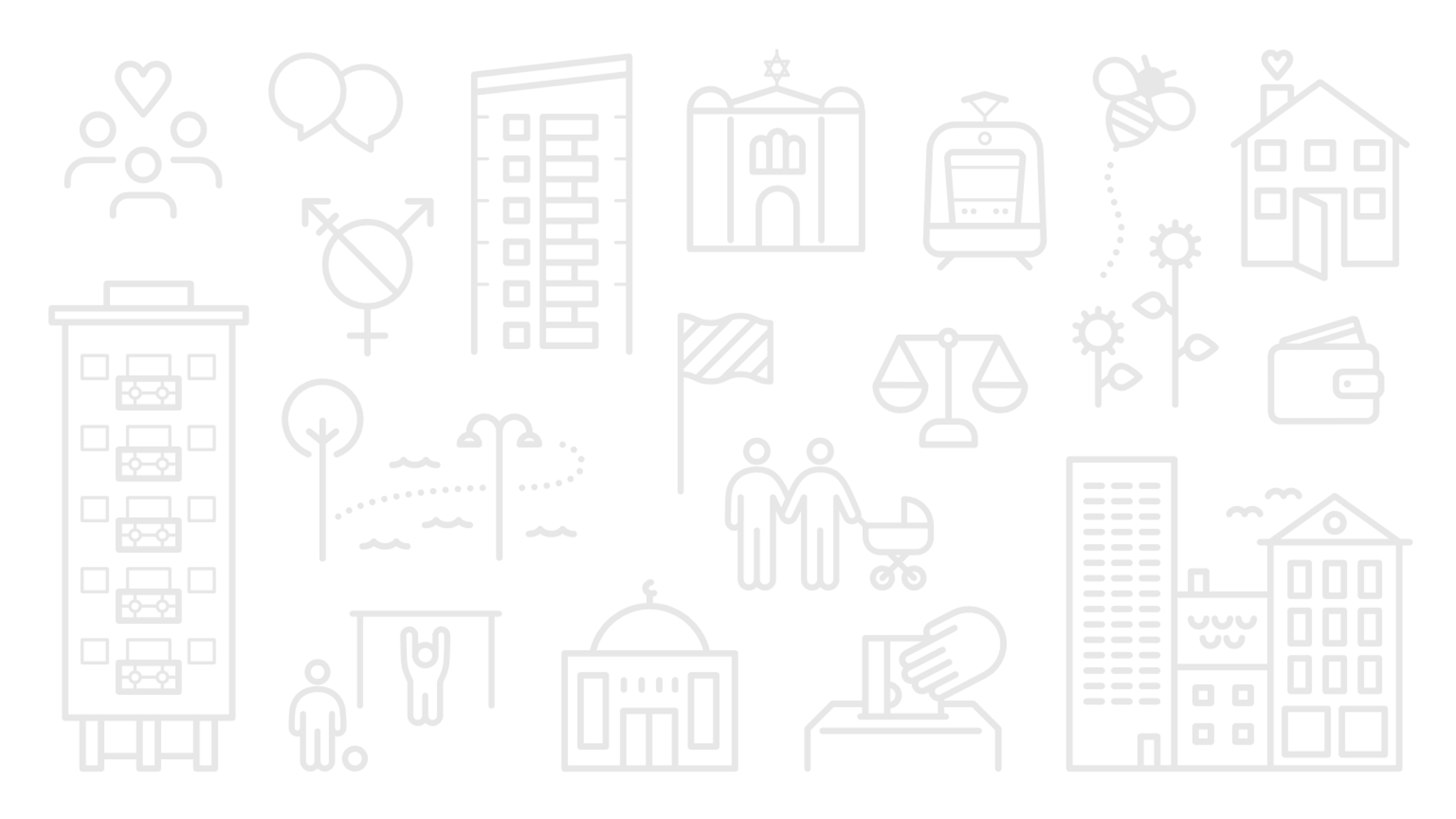 i medel av tillit i bostadsområdet
+1,6 från genomsnittet i staden
medelvärde 2016-2023
Social kontroll
68%
Rank 1 av 36
upplever att andra säger till de som beter sig illa eller förstör
+26 från genomsnittet i staden
medelvärde 2020-2023
medelvärde 2022-2023
[Speaker Notes: Trygghet i bostadsområdet – medelvärde 2018-2023 (SOM)
Tillit i bostadsområdet – medelvärde 2016-2023 (SOM)
Social kontroll – medelvärde 2022-2023 (SOM)
Utvecklingen i bostadsområdet: 2023 (SOM)
Brottslighet i bostadsområdet 2023 (SOM)
Anser att gängkriminalitet är ett problem i området – medelvärdet 2020-2023 (SOM)
Undviker att gå ut ensamma på kvällen pga oro att utsättas för brott – medelvärde 2020-2023 (SOM)
Har litet förtroende för socialtjänsten – medelvärde 2021-2023 (SOM)

Folkmängd: 2023 (SCB)
Hushåll i småhus/flerbostadshus: 2023 (SCB)
Andel trångbodda (i flerbostadshus): 2023 (SCB)
Medianinkomst (18+): 2022 (SCB)
Andel förvärvsarbetare (18-64): 2022 (SCB)

Ranking trygghet, tillit och social kontroll är ranking av samtliga 36 mellanområden. 
Rankingen går från 1 (högsta värde) till 36 (lägsta värde).

Trafikljusmärkningen:
Grönt – mellanområden rankade 1-12
Gult – mellanområden rankade 13-24
Rött – mellanområden rankade 25-36]
[Speaker Notes: Inställning till påståendet: ”Jag känner mig trygg i mitt bostadsområde”
1 (Helt felaktigt) – 5 (Helt riktigt). Diagrammet visar andelen som svarat 4 eller 5. 
De streckade linjerna visar konfidensintervallet. Läs mer om det på bild 6 och 7 i introduktionen. 


I mellanområdet Södra Skärgården (heldragen orange linje) anger 100 procent att de känner sig trygga i sitt bostadsområde år 2022 samt mellan åren 2018-2020. År 2023 har andelen sjunkit till 90 procent. Under hela perioden ligger Södra Skärgården på en högre andel än Sydväst (heldragen blå linje) och staden (svart heldragen linje) 

Bruten skala har använts i detta diagram för att kunna göra inzoomningar av datan. Skalan på y-axeln börjar alltså inte på 0. Detta kan göra att vissa förändringar och skillnader ser större ut än vad de egentligen är.]
[Speaker Notes: Svar på frågan: ”I vilken utsträckning anser du att det går att lita på människor i det område där du bor?”
Skalan går från 0 (Det går inte att lita på människor i allmänhet) till 10 (Det går att lita på människor i allmänhet). Diagrammet visar medelvärdet.
De streckade linjerna visar konfidensintervallet. Läs mer om det på bild 6 och 7 i introduktionen. 

Medelvärdet av tillit till grannar i Södra Skärgården (heldragen orange linje) har en nedåtgående trend mellan åren 2019-2023.  År 2019 visar det högsta värdet under mätperioden (9,1) och år 2017 visar det lägsta värdet under perioden (8,0). Under hela perioden ligger Södra skärgårdens medelvärde av tillit till grannar högre i jämförelse med Sydväst (heldragen blå linje) och staden som helhet (svart heldragen linje)  

Bruten skala har använts i detta diagram för att kunna göra inzoomningar av datan. Skalan på y-axeln börjar alltså inte på 0. Detta kan göra att vissa förändringar och skillnader ser större ut än vad de egentligen är.]
[Speaker Notes: Svar på frågan ”Vilken är din uppfattning om följande påståenden? Jag känner mig trygg på X nära där jag bor.”
Svarsalternativ: ”Helt riktigt”, ”Delvis riktigt”, ”Delvis felaktigt”, ”Helt felaktigt” samt ”Ingen uppfattning”.
Diagrammet visar andelen som svarat helt eller delvis felaktigt, alltså andelen som inte känner sig trygga vid olika typer av platser nära där de bor. Diagrammet visar medelvärdet av andelen per år 2022-2023 för mellanområdet Södra skärgården uppdelat på olika platstyper och i jämförelse med staden som helhet. 

De platser i mellanområdet Södra skärgården (gula staplar) där störst andel anger att de inte känner sig trygga är butiker följt av parker, torg, hållplatser och idrottsplatser som samtliga ligger på samma nivå. Samtliga platstyper ligger en bra bit under genomsnittet för staden.]
Bratthammar-Näset-Önnered
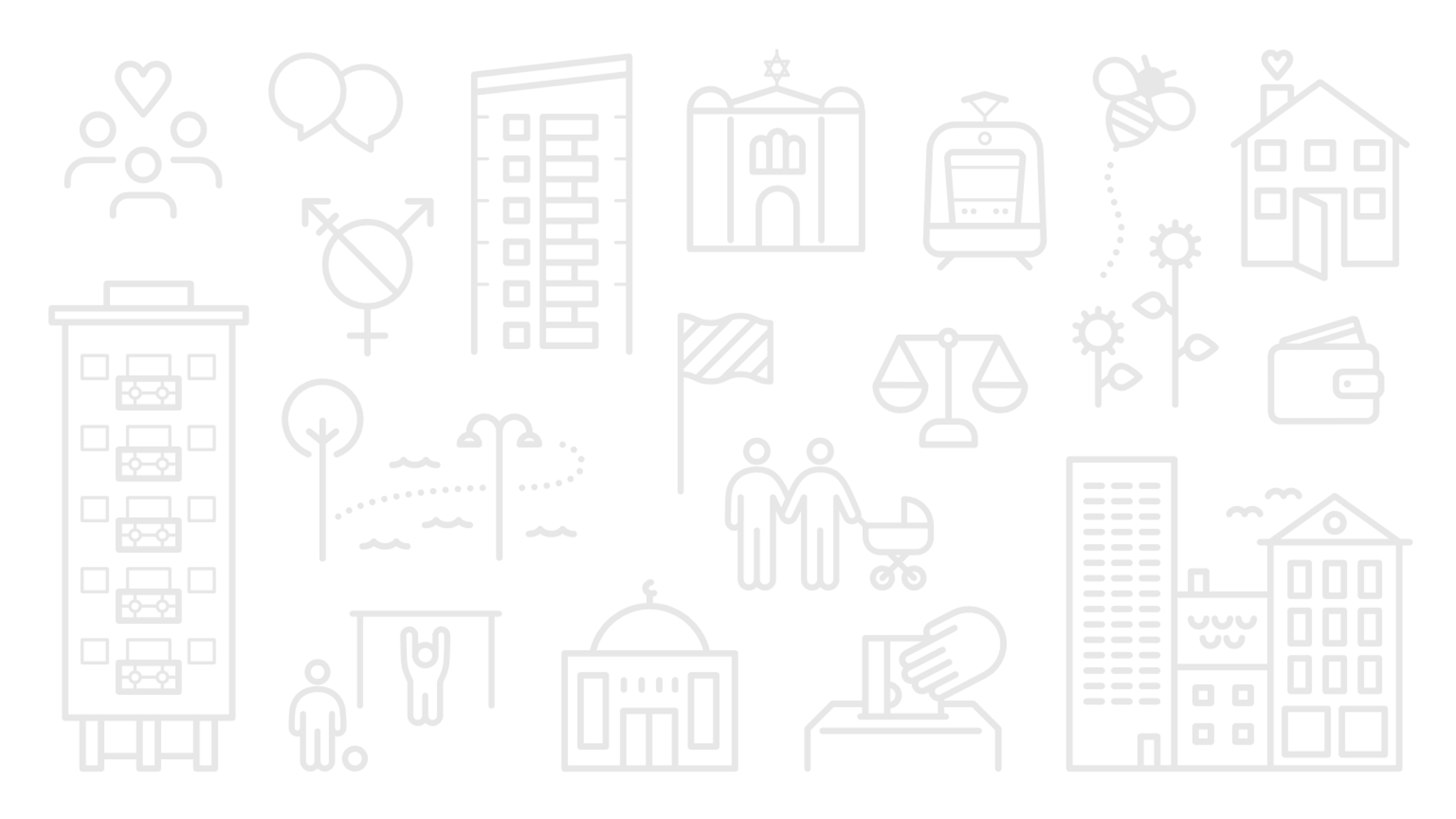 Bratthammar-Näset-Önnered
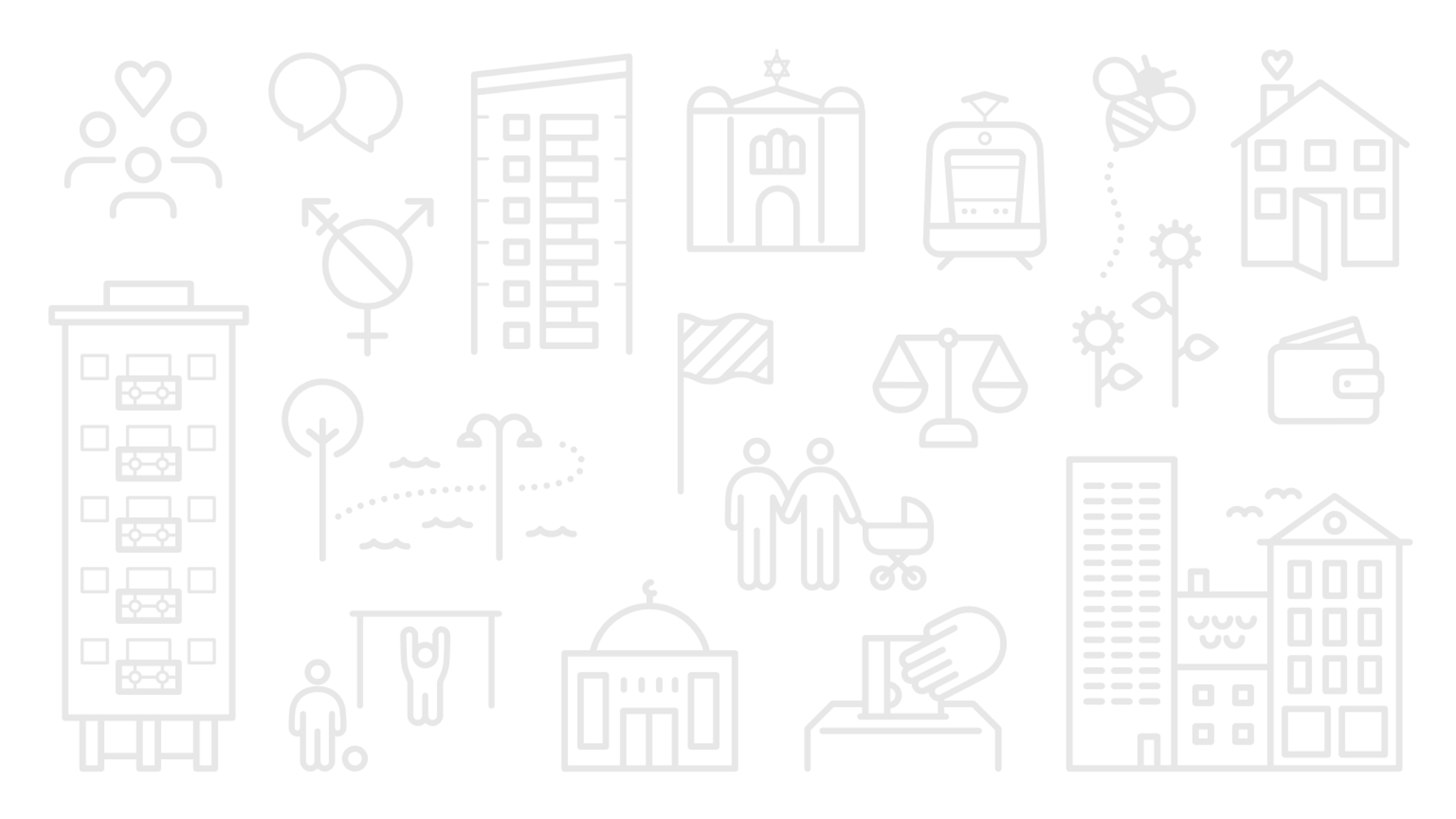 Trygghet
Befolkning
Rank 8 av 36
Folkmängd: 12 556- 3248 		0-17- 9308 		18+

4185 hushåll i småhus
170 hushåll i flerbostadshus
 
0% trångbodda

Medianinkomst: 425 338 kr

87% förvärvsarbetande
89%
känner sig trygga i bostadsområdet
+10 från genomsnittet i staden
medelvärde 2018-2023
Tillit
8,0 av 10
Rank 3 av 36
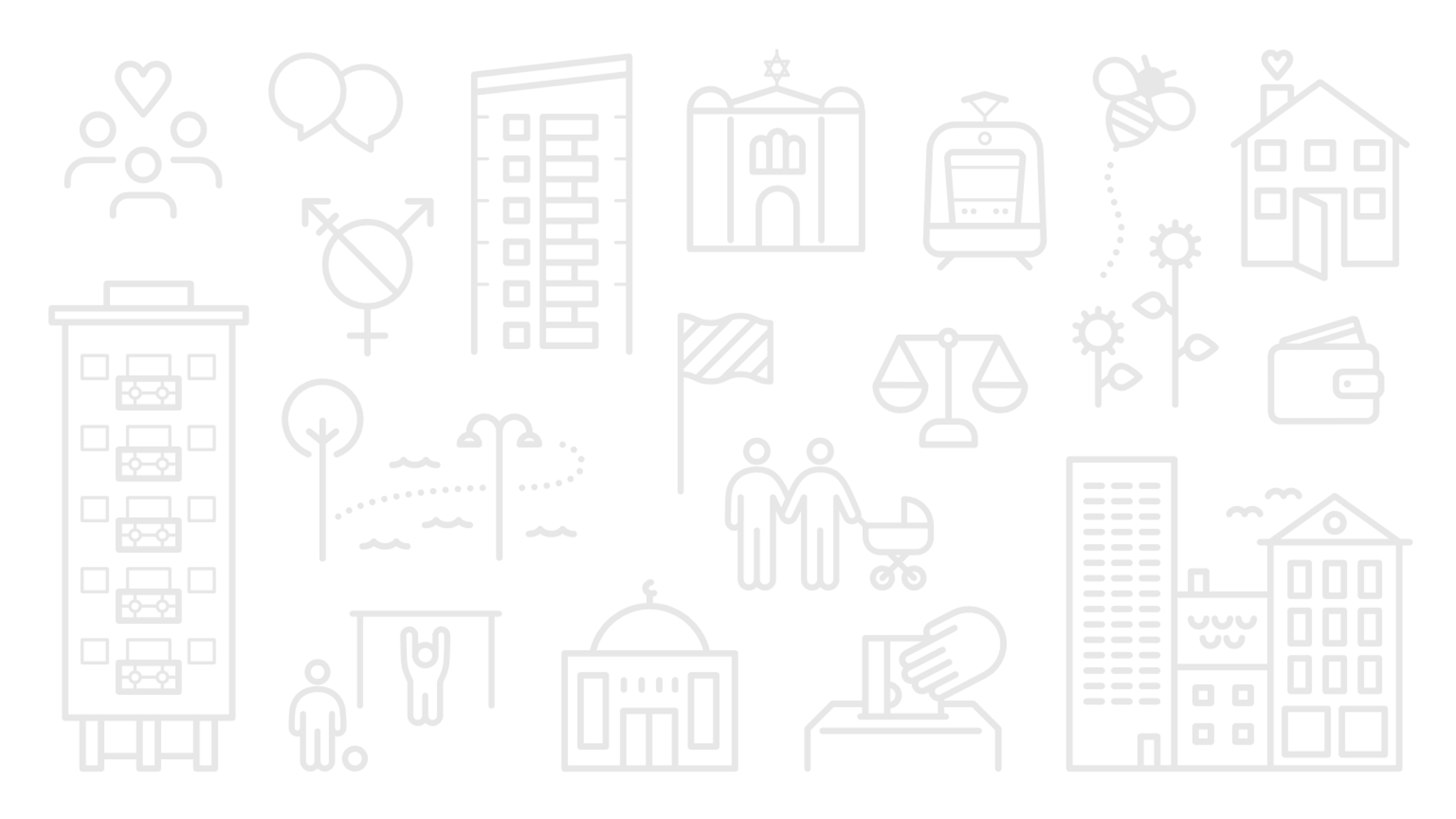 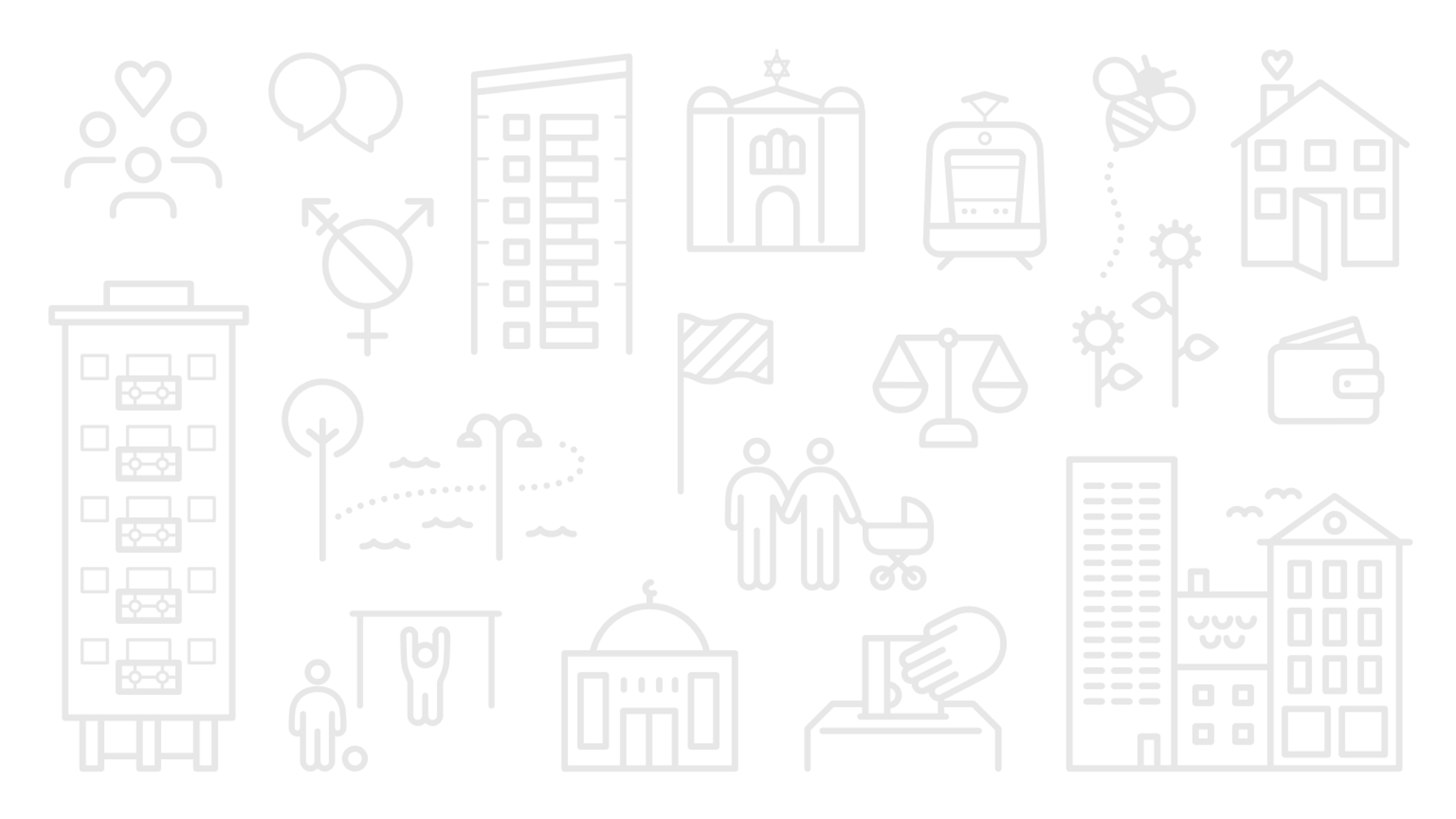 i medel av tillit i bostadsområdet
+0,8 från genomsnittet i staden
medelvärde 2016-2023
Social kontroll
64%
Rank 3 av 36
upplever att andra säger till de som beter sig illa eller förstör
+22 från genomsnittet i staden
medelvärde 2020-2023
medelvärde 2022-2023
[Speaker Notes: Trygghet i bostadsområdet – medelvärde 2018-2023 (SOM)
Tillit i bostadsområdet – medelvärde 2016-2023 (SOM)
Social kontroll – medelvärde 2022-2023 (SOM)
Utvecklingen i bostadsområdet: 2023 (SOM)
Brottslighet i bostadsområdet 2023 (SOM)
Anser att gängkriminalitet är ett problem i området – medelvärdet 2020-2023 (SOM)
Undviker att gå ut ensamma på kvällen pga oro att utsättas för brott – medelvärde 2020-2023 (SOM)
Har litet förtroende för socialtjänsten – medelvärde 2021-2023 (SOM)

Folkmängd: 2023 (SCB)
Hushåll i småhus/flerbostadshus: 2023 (SCB)
Andel trångbodda (i flerbostadshus): 2023 (SCB)
Medianinkomst (18+): 2022 (SCB)
Andel förvärvsarbetare (18-64): 2022 (SCB)

Ranking trygghet, tillit och social kontroll är ranking av samtliga 36 mellanområden. 
Rankingen går från 1 (högsta värde) till 36 (lägsta värde).

Trafikljusmärkningen:
Grönt – mellanområden rankade 1-12
Gult – mellanområden rankade 13-24
Rött – mellanområden rankade 25-36]
[Speaker Notes: Inställning till påståendet: ”Jag känner mig trygg i mitt bostadsområde”
1 (Helt felaktigt) – 5 (Helt riktigt). Diagrammet visar andelen som svarat 4 eller 5. 
De streckade linjerna visar konfidensintervallet. Läs mer om det på bild 6 och 7 i introduktionen. 

I mellanområdet Bratthammar-Näset-Önnered (heldragen orange linje) anger 92 procent av det svarande att de känner sig trygga i sitt bostadsområde år 2023. Andelen som känner sig trygga i mellanområdet har ökat mellan åren 2019-2023. I mellanområdet är det en högre andel som uppger att de känner sig trygga i sitt bostadsområde jämfört med Sydväst (heldragen blå linje) och staden (svart heldragen linje). 

Bruten skala har använts i detta diagram för att kunna göra inzoomningar av datan. Skalan på y-axeln börjar alltså inte på 0. Detta kan göra att vissa förändringar och skillnader ser större ut än vad de egentligen är.]
[Speaker Notes: Svar på frågan: ”I vilken utsträckning anser du att det går att lita på människor i det område där du bor?”
Skalan går från 0 (Det går inte att lita på människor i allmänhet) till 10 (Det går att lita på människor i allmänhet).
Diagrammet visar medelvärdet.
De streckade linjerna visar konfidensintervallet. Läs mer om det på bild 6 och 7 i introduktionen. 

Medelvärdet av tillit till grannar i Bratthammar-Näset-Önnered ligger på 8,2 år 2023 vilket är en ökning från föregående år då det låg på 7,9.  Medelvärdet av tillit till grannar har varierat under mätperioden, högsta värdet var år 2019 då medelvärdet låg på 8,3. Från år 2017 ligger Bratthammar-Näset-Önnereds medelvärde högre än både Sydväst (heldragen blå linje) och hela staden (svart heldragen linje)  

Bruten skala har använts i detta diagram för att kunna göra inzoomningar av datan. Skalan på y-axeln börjar alltså inte på 0. Detta kan göra att vissa förändringar och skillnader ser större ut än vad de egentligen är.]
[Speaker Notes: Svar på frågan ”Vilken är din uppfattning om följande påståenden? Jag känner mig trygg på X nära där jag bor.”
Svarsalternativ: ”Helt riktigt”, ”Delvis riktigt”, ”Delvis felaktigt”, ”Helt felaktigt” samt ”Ingen uppfattning”.
Diagrammet visar andelen som svarat helt eller delvis felaktigt, alltså andelen som inte känner sig trygga vid olika typer av platser nära där de bor. Diagrammet visar medelvärdet av andelen per år 2022-2023 för mellanområdet Bratthammar-Näset-Önnered uppdelat på olika platstyper och i jämförelse med staden som helhet. 

De platser i mellanområdet Bratthammar-Näset-Önnered (gula staplar) där störst andel anger att de inte känner sig trygga är torg och butiker. Därefter kommer parker följt av hållplatser och skolgårdar. De platser där lägst andel anger att de inte känner sig trygga är på idrottsplatser och lekplatser. 

Torg, butiker och bibliotek är de platstyper som ligger över snittet för staden vad gäller andel som inte känner sig trygga. Övriga ligger under eller på samma nivå som staden]
Centrala Tynnered
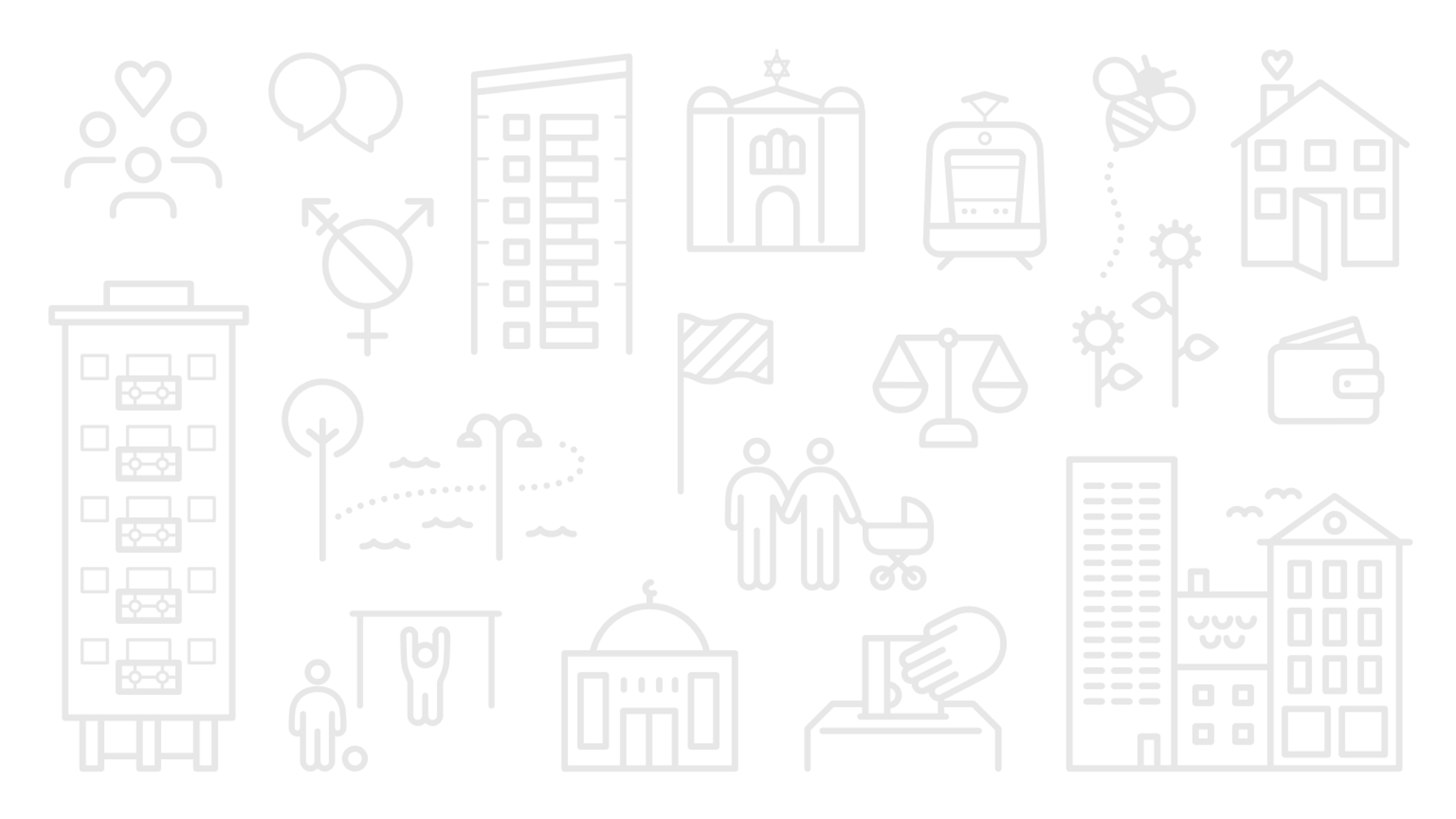 Centrala Tynnered
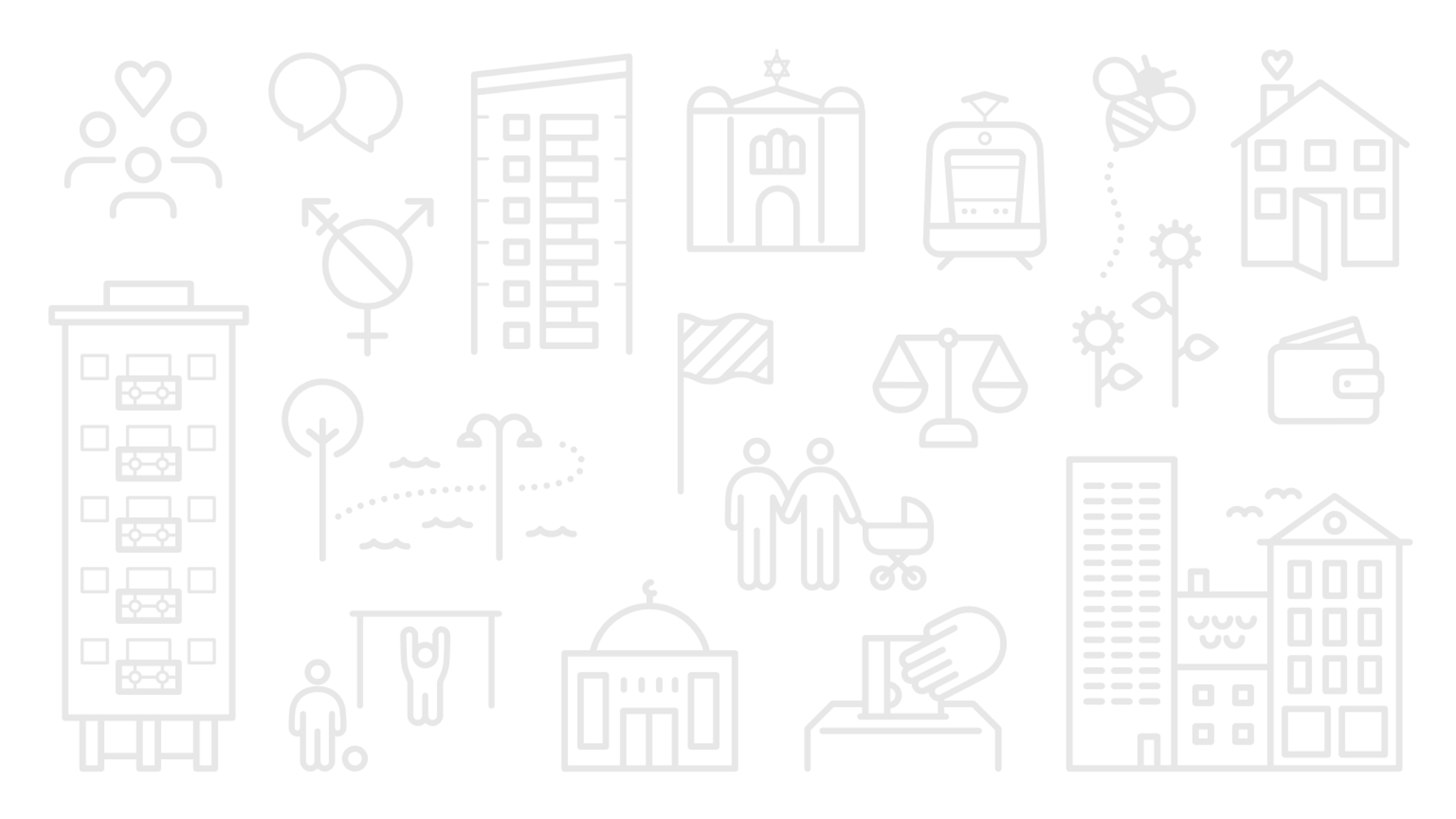 Trygghet
Befolkning
Rank 30 av 36
Folkmängd: 17 524- 3750 		0-17- 13 774 	18+

674 hushåll i småhus
6743 hushåll i flerbostadshus
 
15% trångbodda

Medianinkomst: 278 350 kr

74% förvärvsarbetande
60%
känner sig trygga i bostadsområdet
-19 från genomsnittet i staden
medelvärde 2018-2023
Tillit
6,2 av 10
Rank 28 av 36
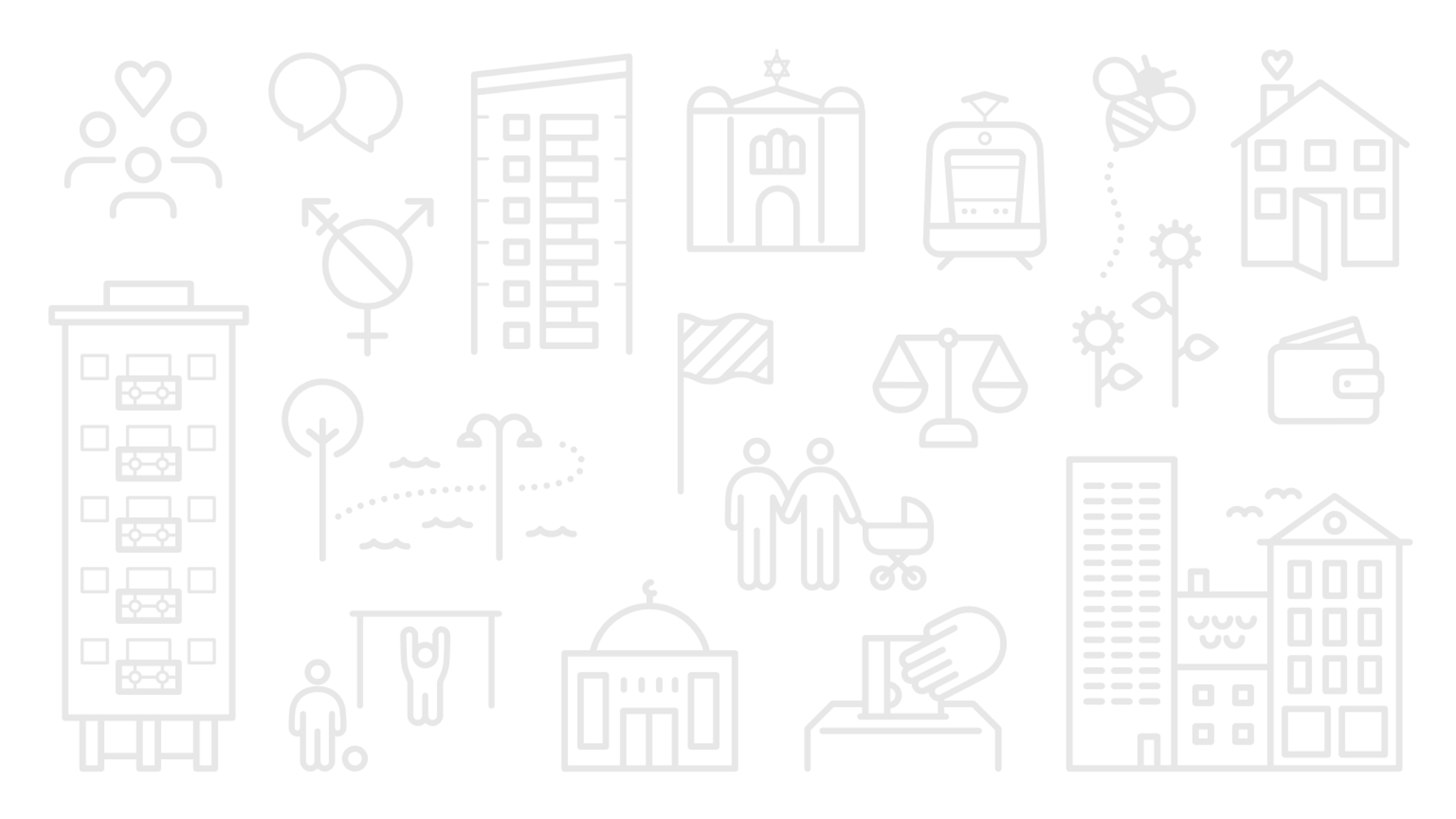 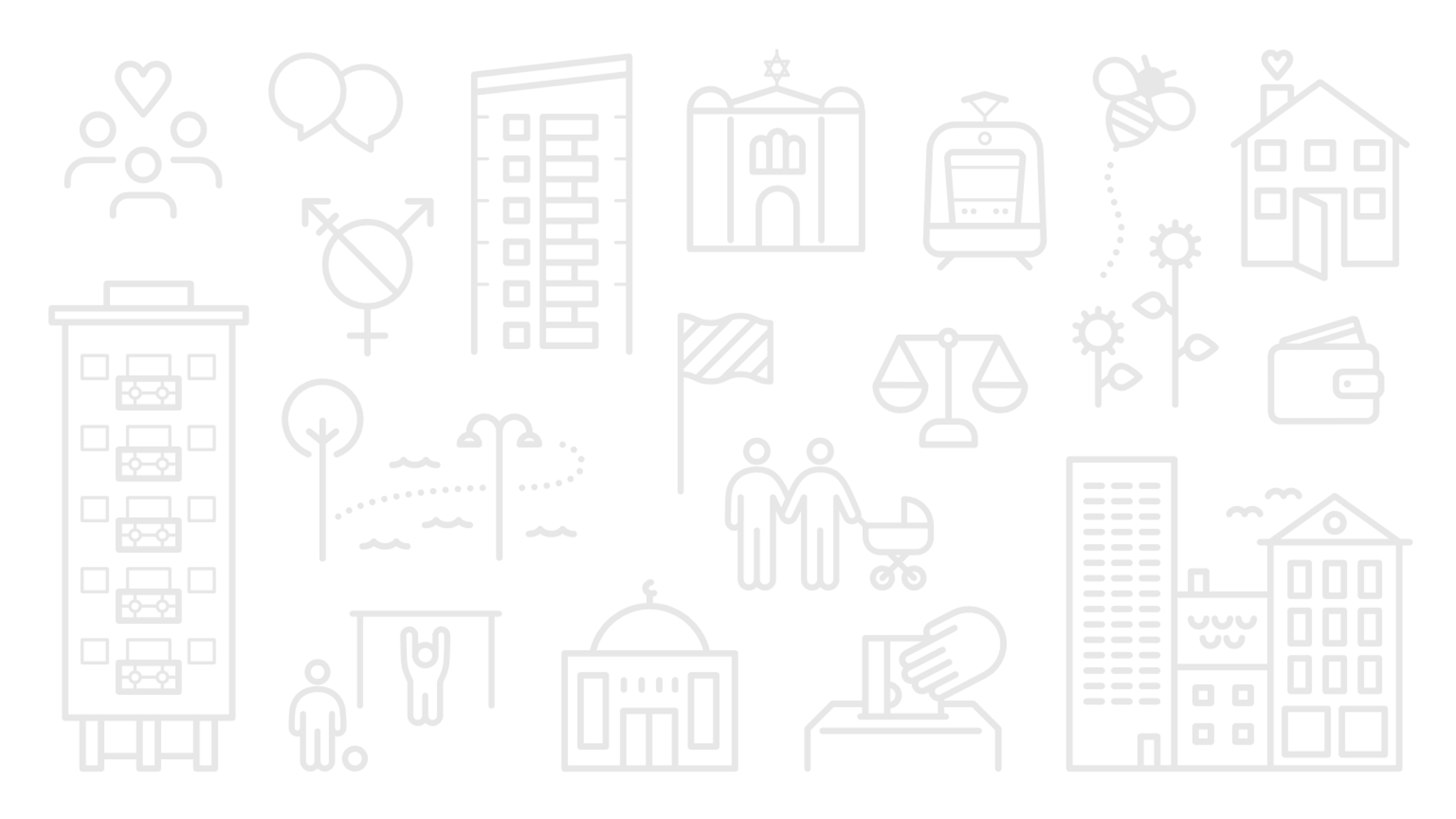 i medel av tillit i bostadsområdet
-1,0 från genomsnittet i staden
medelvärde 2016-2023
Social kontroll
38%
Rank 20 av 36
upplever att andra säger till de som beter sig illa eller förstör
-4 från genomsnittet i staden
medelvärde 2020-2023
medelvärde 2022-2023
[Speaker Notes: Trygghet i bostadsområdet – medelvärde 2018-2023 (SOM)
Tillit i bostadsområdet – medelvärde 2016-2023 (SOM)
Social kontroll – medelvärde 2022-2023 (SOM)
Utvecklingen i bostadsområdet: 2023 (SOM)
Brottslighet i bostadsområdet 2023 (SOM)
Anser att gängkriminalitet är ett problem i området – medelvärdet 2020-2023 (SOM)
Undviker att gå ut ensamma på kvällen pga oro att utsättas för brott – medelvärde 2020-2023 (SOM)
Har litet förtroende för socialtjänsten – medelvärde 2021-2023 (SOM)

Folkmängd: 2023 (SCB)
Hushåll i småhus/flerbostadshus: 2023 (SCB)
Andel trångbodda (i flerbostadshus): 2023 (SCB)
Medianinkomst (18+): 2022 (SCB)
Andel förvärvsarbetare (18-64): 2022 (SCB)

Ranking trygghet, tillit och social kontroll är ranking av samtliga 36 mellanområden. 
Rankingen går från 1 (högsta värde) till 36 (lägsta värde).

Trafikljusmärkningen:
Grönt – mellanområden rankade 1-12
Gult – mellanområden rankade 13-24
Rött – mellanområden rankade 25-36]
[Speaker Notes: Inställning till påståendet: ”Jag känner mig trygg i mitt bostadsområde”
1 (Helt felaktigt) – 5 (Helt riktigt). Diagrammet visar andelen som svarat 4 eller 5. 
De streckade linjerna visar konfidensintervallet. Läs mer om det på bild 6 och 7 i introduktionen. 

I mellanområdet Centrala Tynnered (heldragen orange linje) anger 55 procent att de känner sig trygga i sitt bostadsområde år 2023. Det är en minskning från föregående år då andelen som känner sig trygga i bostadsområdet låg på 70 procent. I mellanområdet är det en lägre andel som anger att de känner sig trygga i sitt bostadsområde jämfört med Sydväst (heldragen blå linje) och hela staden (svart heldragen linje). 

Bruten skala har använts i detta diagram för att kunna göra inzoomningar av datan. Skalan på y-axeln börjar alltså inte på 0. Detta kan göra att vissa förändringar och skillnader ser större ut än vad de egentligen är.]
[Speaker Notes: Svar på frågan: ”I vilken utsträckning anser du att det går att lita på människor i det område där du bor?”
Skalan går från 0 (Det går inte att lita på människor i allmänhet) till 10 (Det går att lita på människor i allmänhet).
Diagrammet visar medelvärdet.
De streckade linjerna visar konfidensintervallet. Läs mer om det på bild 6 och 7 i introduktionen. 

Medelvärdet av tillit till grannar i Centrala Tynnered ökade mellan åren 2019 (6,0) och 2022 (6,4) för att sedan sjunka något år 2023 (6,2). Medelvärdet har legat mellan 6,0 och 6,5 under hela perioden. Centrala Tynnereds medelvärde har under hela perioden legat lägre än Sydväst (heldragen blå linje) och hela staden (svart heldragen linje) 

Bruten skala har använts i detta diagram för att kunna göra inzoomningar av datan. Skalan på y-axeln börjar alltså inte på 0. Detta kan göra att vissa förändringar och skillnader ser större ut än vad de egentligen är.]
[Speaker Notes: Svar på frågan ”Vilken är din uppfattning om följande påståenden? Jag känner mig trygg på X nära där jag bor.”
Svarsalternativ: ”Helt riktigt”, ”Delvis riktigt”, ”Delvis felaktigt”, ”Helt felaktigt” samt ”Ingen uppfattning”.
Diagrammet visar andelen som svarat helt eller delvis felaktigt, alltså andelen som inte känner sig trygga vid olika typer av platser nära där de bor. Diagrammet visar medelvärdet av andelen per år 2022-2023 för mellanområdet Centrala Tynnered uppdelat på olika platstyper och i jämförelse med staden som helhet. 

De platser i mellanområdet Centrala Tynnered (gula staplar) där störst andel anger att de inte känner sig trygga är torg följt av parker. Därefter kommer hållplatser och skolgårdar. De platser där lägst andel anger att de inte känner sig trygga är på bibliotek, idrottsplatser och lekplatser. För samtliga platstyper har Centrala Tynnered en högre andel som inte känner sig trygga jämfört med staden. För platstyperna skolgårdar och torg är skillnaden markant.]
Frölunda Torg-Tofta
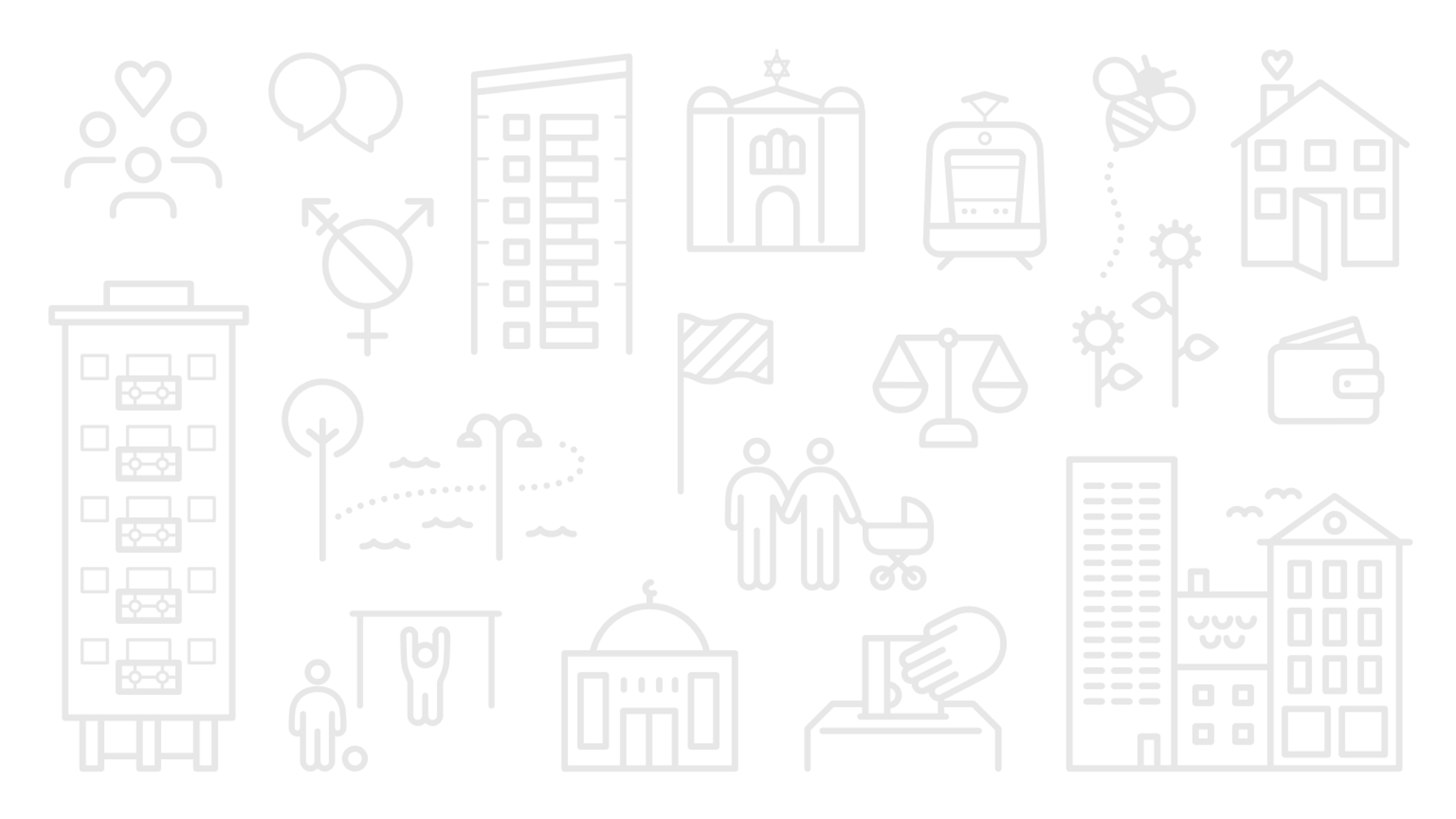 Frölunda Torg-Tofta
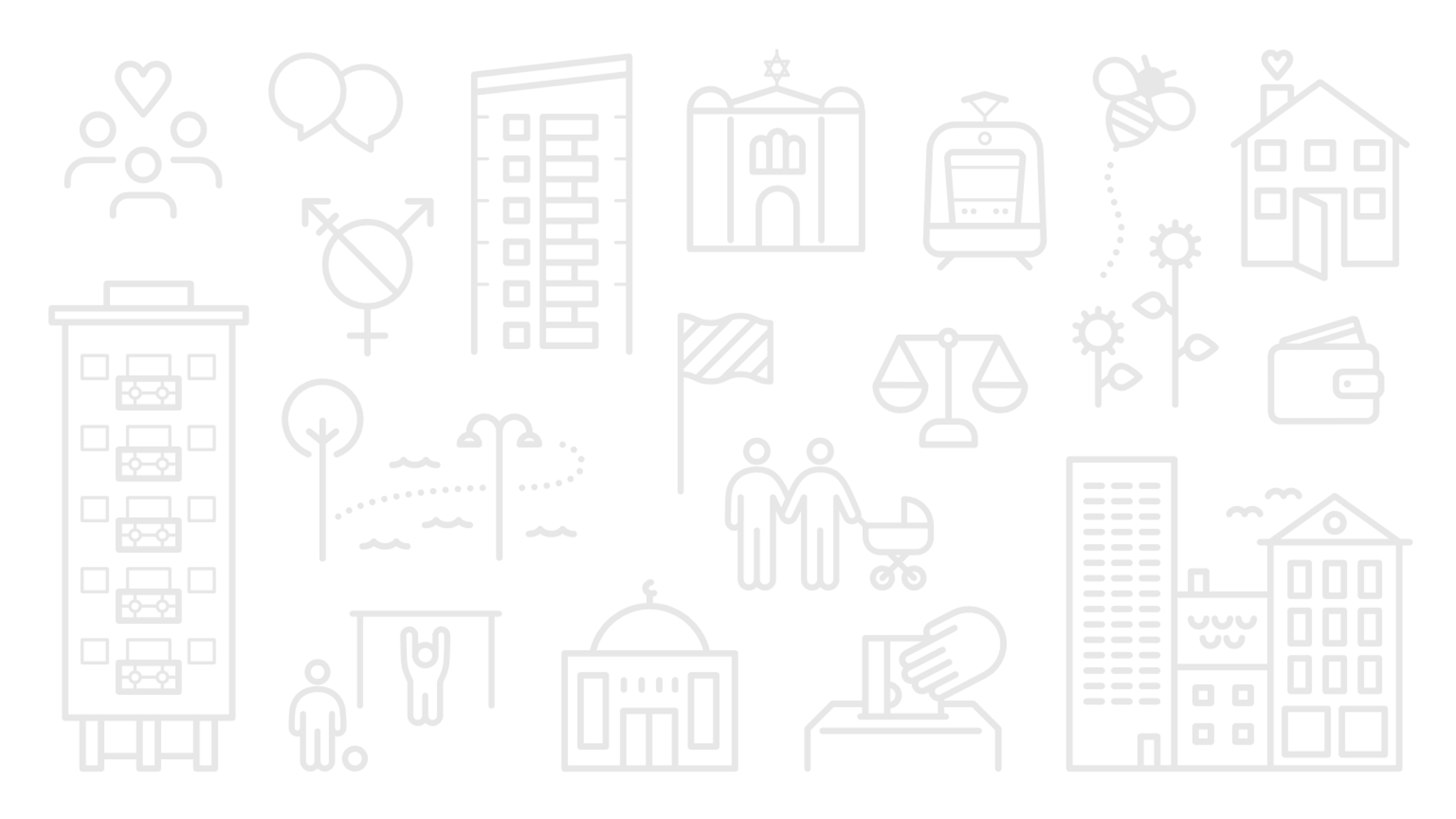 Trygghet
Befolkning
Rank 35 av 36
Folkmängd: 10 778- 2031 		0-17- 8747 		18+

131 hushåll i småhus
4979 hushåll i flerbostadshus
 
14% trångbodda

Medianinkomst: 245 060 kr

69% förvärvsarbetande
52%
känner sig trygga i bostadsområdet
-27 från genomsnittet i staden
medelvärde 2018-2023
Tillit
5,8 av 10
Rank 32 av 36
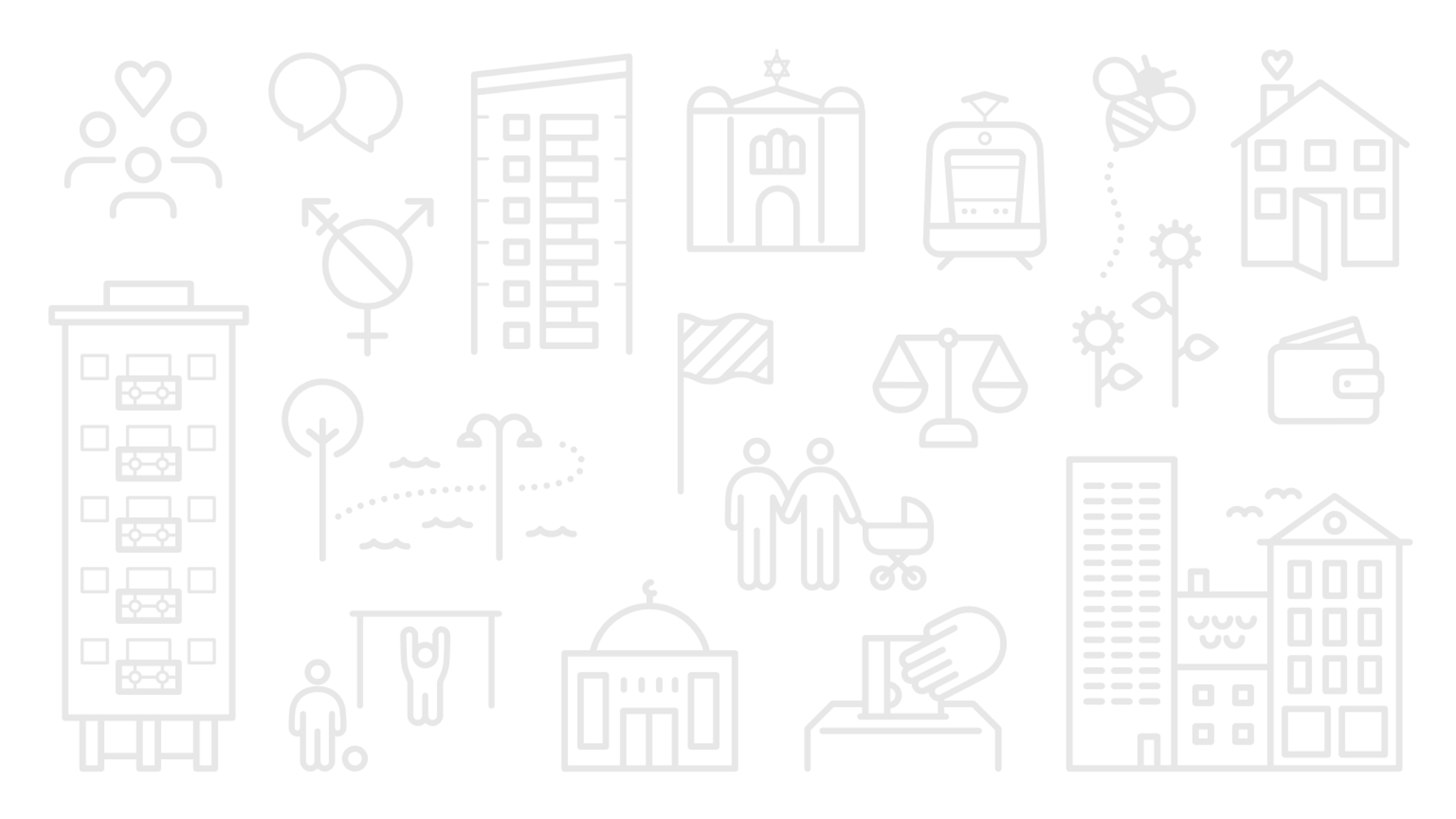 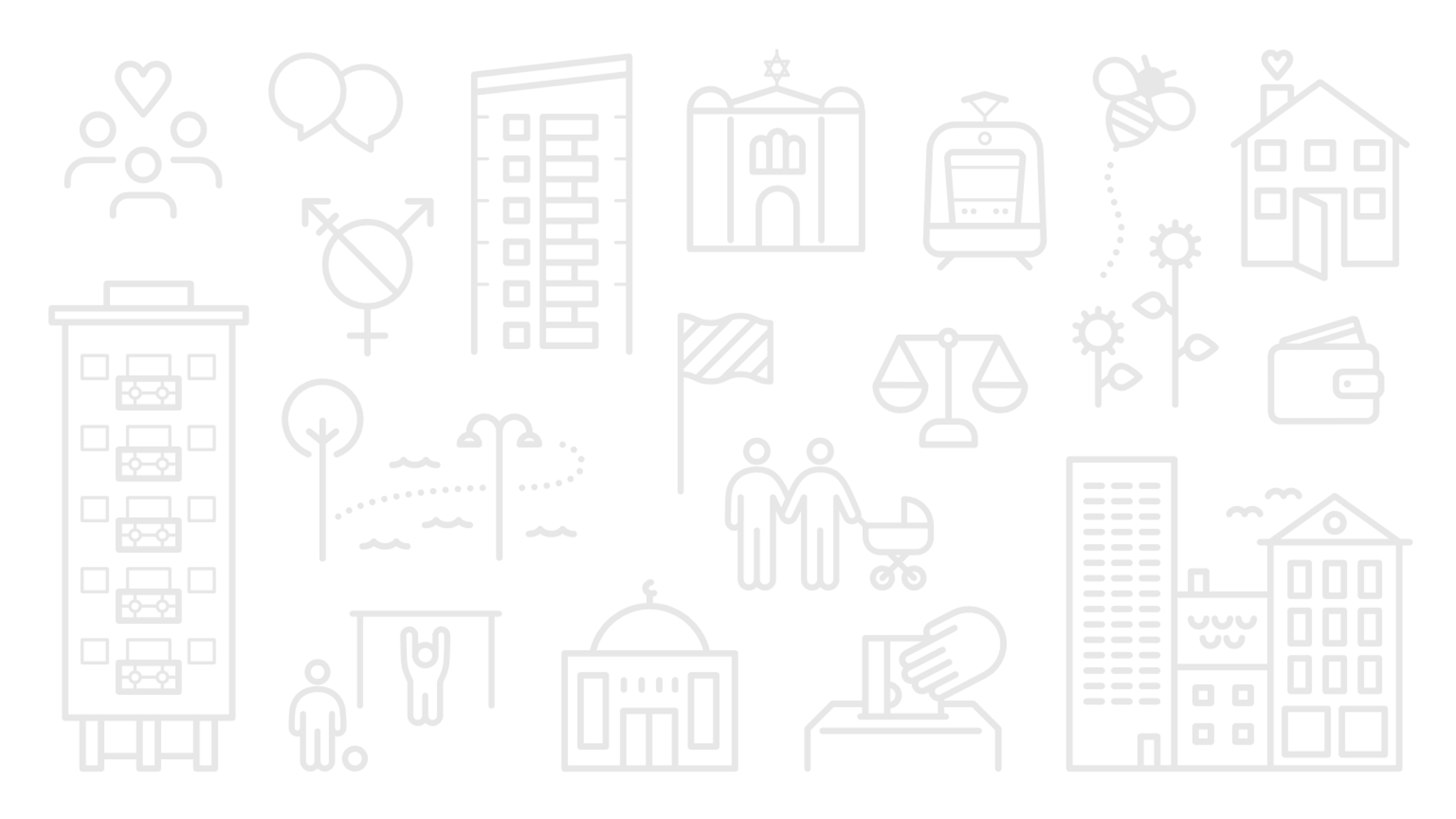 i medel av tillit i bostadsområdet
-1,4 från genomsnittet i staden
medelvärde 2016-2023
Social kontroll
30%
Rank 32 av 36
upplever att andra säger till de som beter sig illa eller förstör
-12 från genomsnittet i staden
medelvärde 2020-2023
medelvärde 2022-2023
[Speaker Notes: Trygghet i bostadsområdet – medelvärde 2018-2023 (SOM)
Tillit i bostadsområdet – medelvärde 2016-2023 (SOM)
Social kontroll – medelvärde 2022-2023 (SOM)
Utvecklingen i bostadsområdet: 2023 (SOM)
Brottslighet i bostadsområdet 2023 (SOM)
Anser att gängkriminalitet är ett problem i området – medelvärdet 2020-2023 (SOM)
Undviker att gå ut ensamma på kvällen pga oro att utsättas för brott – medelvärde 2020-2023 (SOM)
Har litet förtroende för socialtjänsten – medelvärde 2021-2023 (SOM)

Folkmängd: 2023 (SCB)
Hushåll i småhus/flerbostadshus: 2023 (SCB)
Andel trångbodda (i flerbostadshus): 2023 (SCB)
Medianinkomst (18+): 2022 (SCB)
Andel förvärvsarbetare (18-64): 2022 (SCB)

Ranking trygghet, tillit och social kontroll är ranking av samtliga 36 mellanområden. 
Rankingen går från 1 (högsta värde) till 36 (lägsta värde).

Trafikljusmärkningen:
Grönt – mellanområden rankade 1-12
Gult – mellanområden rankade 13-24
Rött – mellanområden rankade 25-36]
[Speaker Notes: Inställning till påståendet: ”Jag känner mig trygg i mitt bostadsområde”
1 (Helt felaktigt) – 5 (Helt riktigt). Diagrammet visar andelen som svarat 4 eller 5. 
De streckade linjerna visar konfidensintervallet. Läs mer om det på bild 6 och 7 i introduktionen. 

I mellanområdet Frölunda torg-Tofta (heldragen orange linje) anger 51 procent att de känner sig trygga i sitt bostadsområde 2023 vilket är en liten ökning från föregående år då andelen låg på 50 procent. Från år 2019 har andelen som anger att de känner sig trygga i bostadsområdet minskat varje år fram till 2022. I mellanområdet är det en lägre andel som känner sig trygga i sitt bostadsområde i jämförelse med Sydväst (heldragen blå linje) och hela staden (svart heldragen linje)  

Bruten skala har använts i detta diagram för att kunna göra inzoomningar av datan. Skalan på y-axeln börjar alltså inte på 0. Detta kan göra att vissa förändringar och skillnader ser större ut än vad de egentligen är.]
[Speaker Notes: Svar på frågan: ”I vilken utsträckning anser du att det går att lita på människor i det område där du bor?”
Skalan går från 0 (Det går inte att lita på människor i allmänhet) till 10 (Det går att lita på människor i allmänhet).
Diagrammet visar medelvärdet.
De streckade linjerna visar konfidensintervallet. Läs mer om det på bild 6 och 7 i introduktionen. 

Medelvärdet av tillit i Frölunda torg-Tofta (heldragen orange linje) har legat på en relativt jämn nivå under mätperioden med en topp 2021 (6,1). 2023 ligger medelvärdet på 5,8 vilket är en liten ökning från föregående år då medelvärdet låg på 5,7. Frölunda torg-Toftas medelvärde har under hela perioden legat lägre än Sydväst (heldragen blå linje) och hela staden (svart heldragen linje)

Bruten skala har använts i detta diagram för att kunna göra inzoomningar av datan. Skalan på y-axeln börjar alltså inte på 0. Detta kan göra att vissa förändringar och skillnader ser större ut än vad de egentligen är.]
[Speaker Notes: Svar på frågan ”Vilken är din uppfattning om följande påståenden? Jag känner mig trygg på X nära där jag bor.”
Svarsalternativ: ”Helt riktigt”, ”Delvis riktigt”, ”Delvis felaktigt”, ”Helt felaktigt” samt ”Ingen uppfattning”.
Diagrammet visar andelen som svarat helt eller delvis felaktigt, alltså andelen som inte känner sig trygga vid olika typer av platser nära där de bor. Diagrammet visar medelvärdet av andelen per år 2022-2023 för mellanområdet Frölunda torg-Tofta uppdelat på olika platstyper och i jämförelse med staden som helhet. 

De platser i mellanområdet Frölunda torg-Tofta (gula staplar) där störst andel anger att de inte känner sig trygga är torg och därefter hållplatser och parker. Den plats där lägst andel anger att de inte känner sig trygga är bibliotek. 
För samtliga platstyper har Frölunda Torg-Tofta en högre andel som inte känner sig trygga jämfört med staden. För platstyperna hållplatser, torg och parker är skillnaden markant.]
Älvsborg
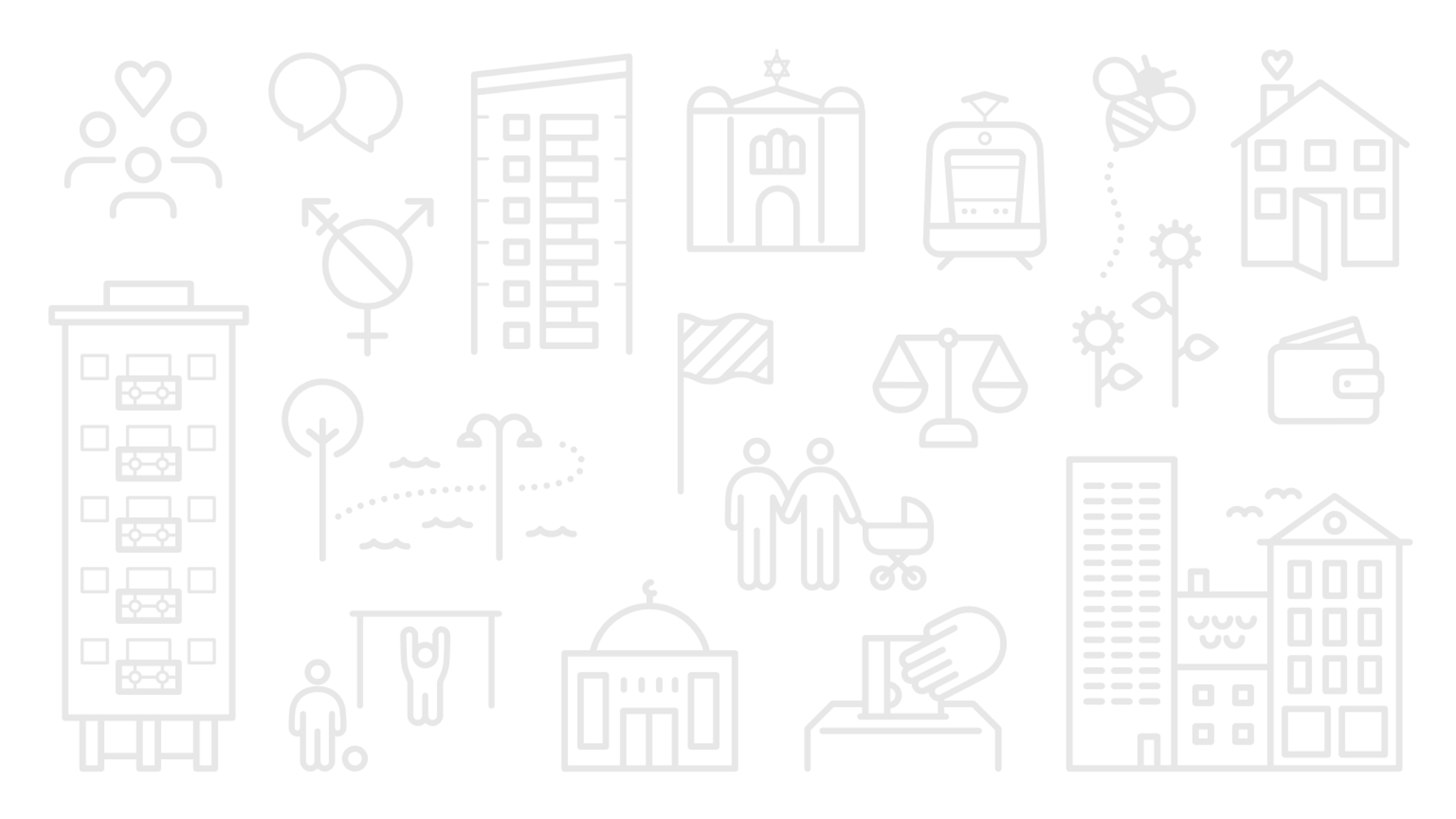 Älvsborg
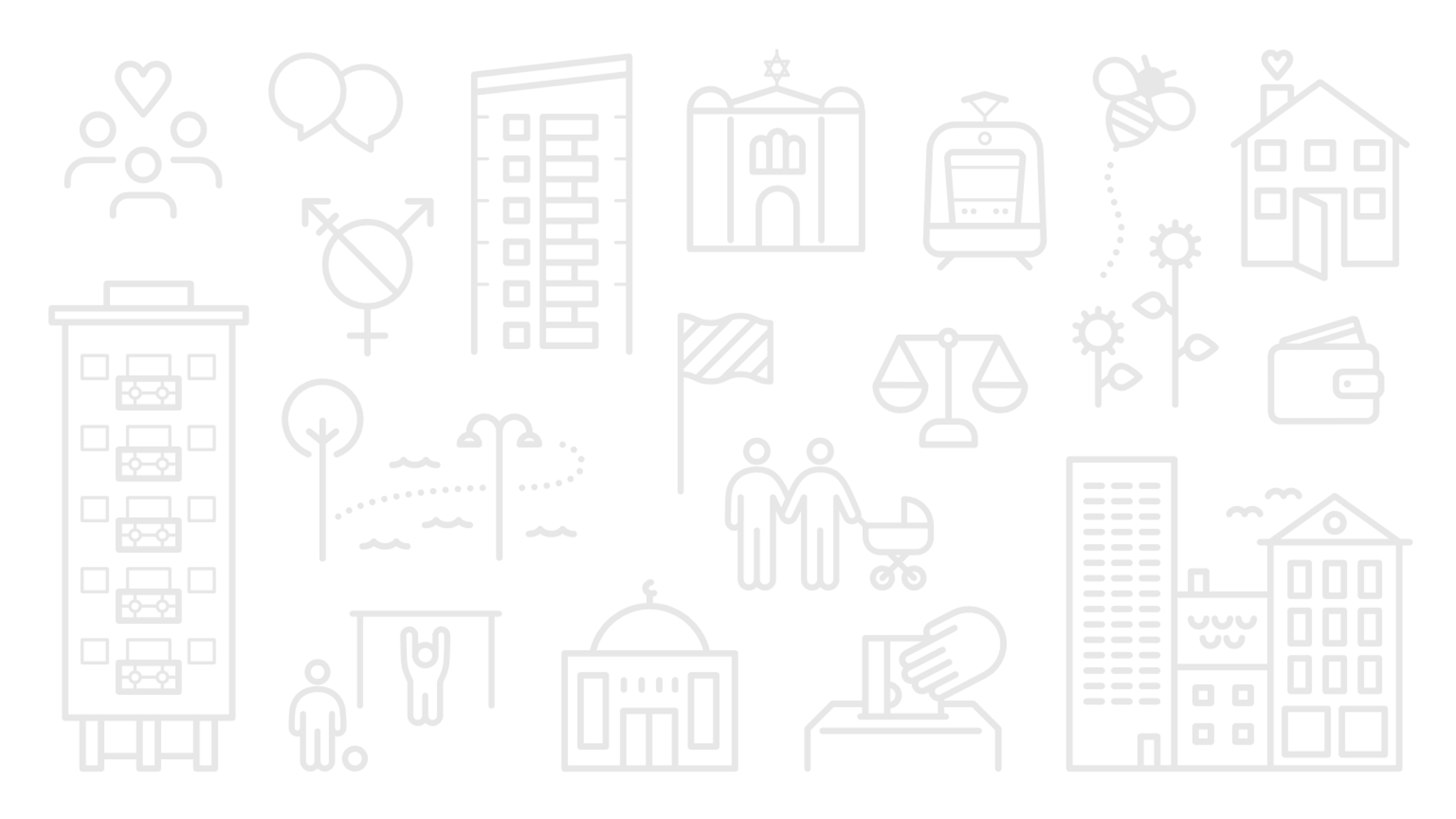 Trygghet
Befolkning
Rank 3 av 36
Folkmängd: 19 657- 5011 		0-17- 14 646 	18+

5965 hushåll i småhus
841 hushåll i flerbostadshus
 
1% trångbodda

Medianinkomst: 447 822 kr

86% förvärvsarbetande
94%
känner sig trygga i bostadsområdet
+15 från genomsnittet i staden
medelvärde 2018-2023
Tillit
8,2 av 10
Rank 2 av 36
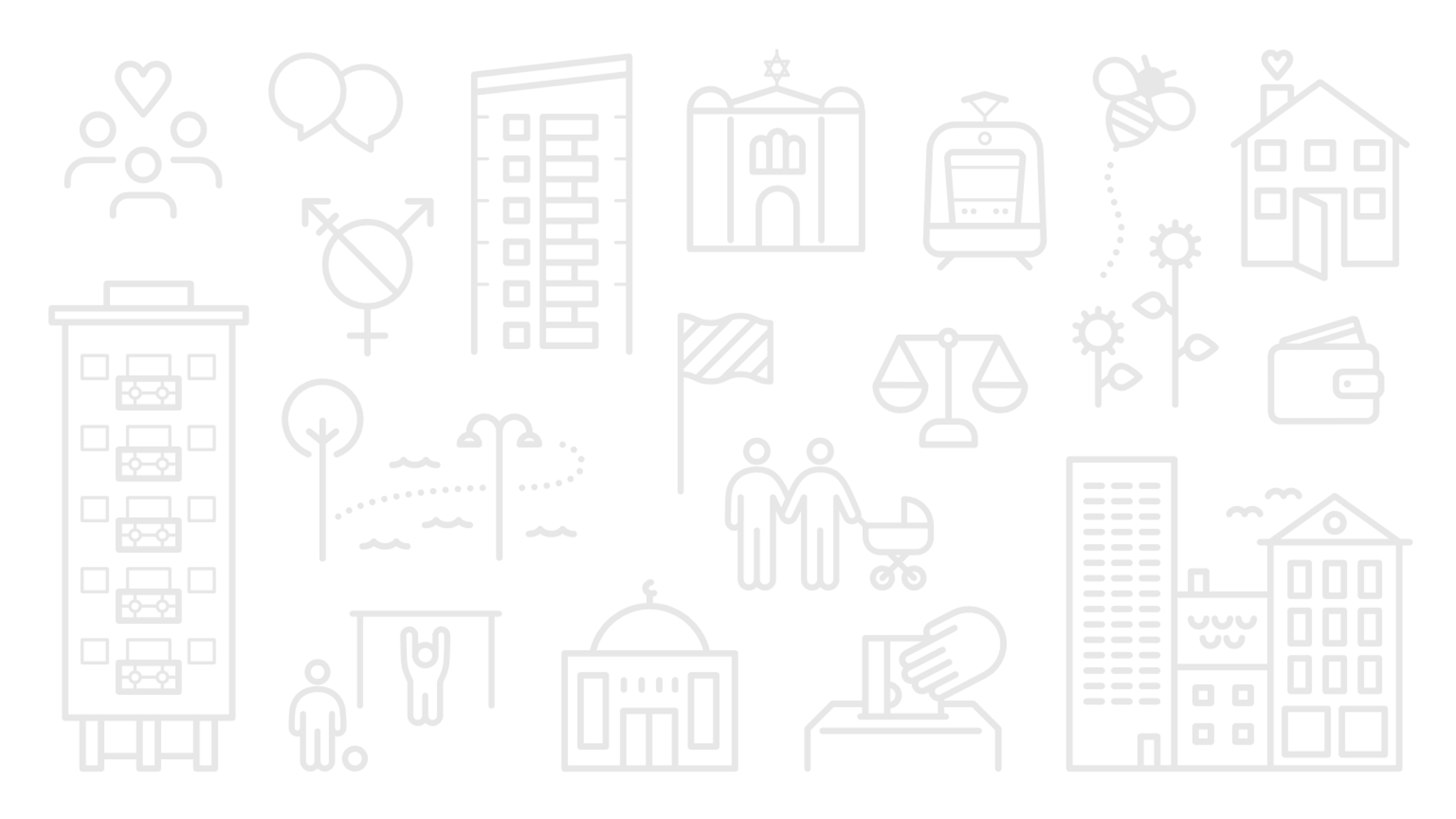 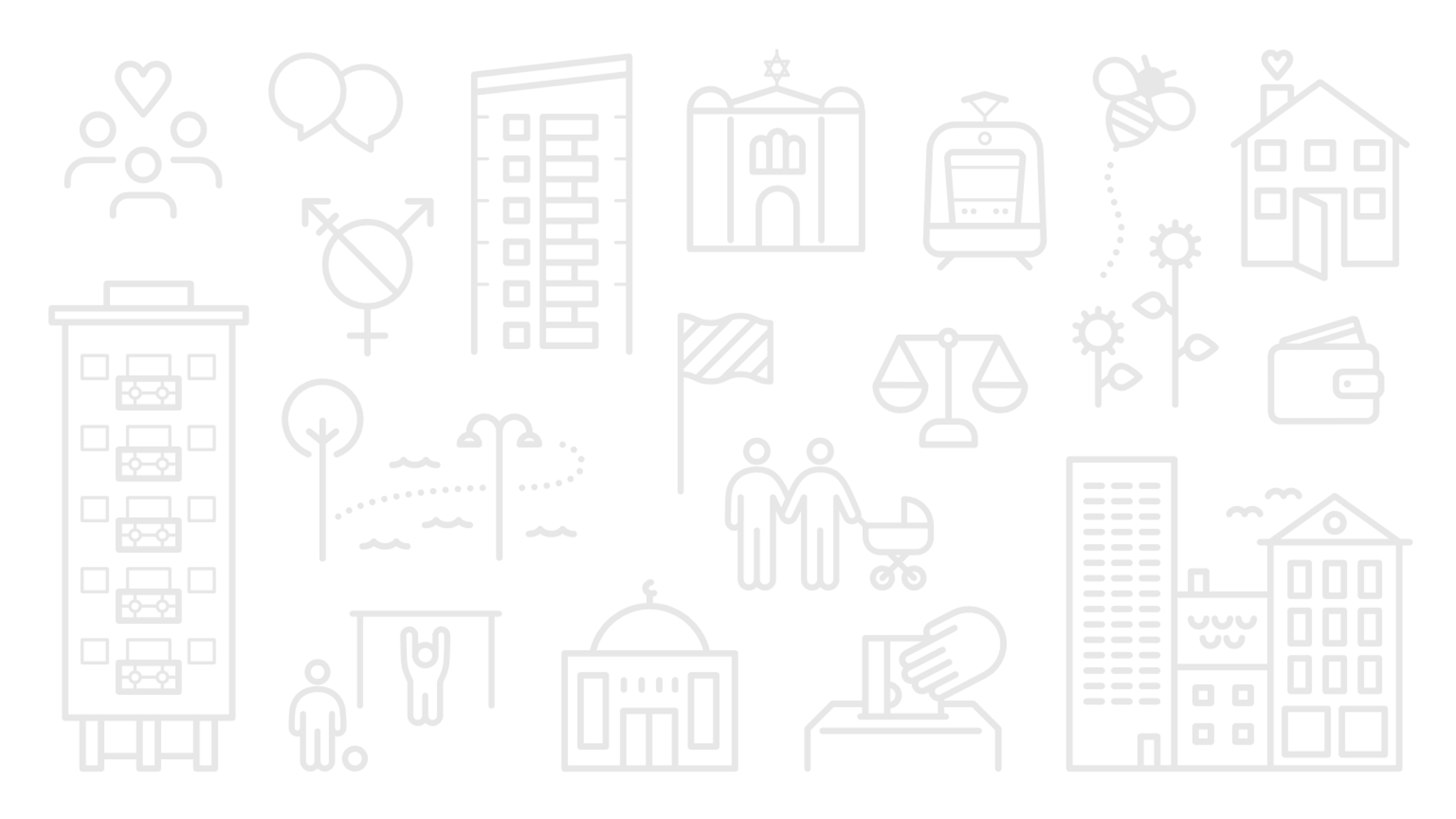 i medel av tillit i bostadsområdet
+1,0 från genomsnittet i staden
medelvärde 2016-2023
Social kontroll
57%
Rank 4 av 36
upplever att andra säger till de som beter sig illa eller förstör
+15 från genomsnittet i staden
medelvärde 2020-2023
medelvärde 2022-2023
[Speaker Notes: Trygghet i bostadsområdet – medelvärde 2018-2023 (SOM)
Tillit i bostadsområdet – medelvärde 2016-2023 (SOM)
Social kontroll – medelvärde 2022-2023 (SOM)
Utvecklingen i bostadsområdet: 2023 (SOM)
Brottslighet i bostadsområdet 2023 (SOM)
Anser att gängkriminalitet är ett problem i området – medelvärdet 2020-2023 (SOM)
Undviker att gå ut ensamma på kvällen pga oro att utsättas för brott – medelvärde 2020-2023 (SOM)
Har litet förtroende för socialtjänsten – medelvärde 2021-2023 (SOM)

Folkmängd: 2023 (SCB)
Hushåll i småhus/flerbostadshus: 2023 (SCB)
Andel trångbodda (i flerbostadshus): 2023 (SCB)
Medianinkomst (18+): 2022 (SCB)
Andel förvärvsarbetare (18-64): 2022 (SCB)

Ranking trygghet, tillit och social kontroll är ranking av samtliga 36 mellanområden. 
Rankingen går från 1 (högsta värde) till 36 (lägsta värde).

Trafikljusmärkningen:
Grönt – mellanområden rankade 1-12
Gult – mellanområden rankade 13-24
Rött – mellanområden rankade 25-36]
[Speaker Notes: Inställning till påståendet: ”Jag känner mig trygg i mitt bostadsområde”
1 (Helt felaktigt) – 5 (Helt riktigt). Diagrammet visar andelen som svarat 4 eller 5. 
De streckade linjerna visar konfidensintervallet. Läs mer om det på bild 6 och 7 i introduktionen. 

I mellanområdet Älvsborg (heldragen orange linje) anger 96 procent att de känner sig trygga i sitt bostadsområde år 2023. Under hela perioden så har andelen legat mellan 91 procent (2019) -97 procent (2022). I mellanområdet är det en högre andel som känner sig trygga i bostadsområdet i jämförelse med Sydväst (heldragen blå linje) och hela staden (svart heldragen linje) 

Bruten skala har använts i detta diagram för att kunna göra inzoomningar av datan. Skalan på y-axeln börjar alltså inte på 0. Detta kan göra att vissa förändringar och skillnader ser större ut än vad de egentligen är.]
[Speaker Notes: Svar på frågan: ”I vilken utsträckning anser du att det går att lita på människor i det område där du bor?”
Skalan går från 0 (Det går inte att lita på människor i allmänhet) till 10 (Det går att lita på människor i allmänhet). Diagrammet visar medelvärdet.
De streckade linjerna visar konfidensintervallet. Läs mer om det på bild 6 och 7 i introduktionen. 

Medelvärdet av tillit till grannar i Älvsborg har legat på värden mellan 8,0 och 8,4 under hela mätperioden. Högsta värdet var år 2017 då det låg på 8,4 och lägsta värdet är år 2023 då det ligger på 8,0. Älvsborgs medelvärde har under hela perioden legat högre i jämförelse med Sydväst (heldragen blå linje) och hela staden (svart heldragen linje)

Bruten skala har använts i detta diagram för att kunna göra inzoomningar av datan. Skalan på y-axeln börjar alltså inte på 0. Detta kan göra att vissa förändringar och skillnader ser större ut än vad de egentligen är.]
[Speaker Notes: Svar på frågan ”Vilken är din uppfattning om följande påståenden? Jag känner mig trygg på X nära där jag bor.”
Svarsalternativ: ”Helt riktigt”, ”Delvis riktigt”, ”Delvis felaktigt”, ”Helt felaktigt” samt ”Ingen uppfattning”.
Diagrammet visar andelen som svarat helt eller delvis felaktigt, alltså andelen som inte känner sig trygga vid olika typer av platser nära där de bor. Diagrammet visar medelvärdet av andelen per år 2022-2023 för mellanområdet Frölunda torg-Tofta uppdelat på olika platstyper och i jämförelse med staden som helhet. 

De platser i mellanområdet Älvsborg (gula staplar) där störst andel anger att de inte känner sig trygga är torg och butiker därefter kommer parker. Den plats där lägst andel anger att de inte känner sig trygga är lekplatser.

Bibliotek, butiker och torg är de platstyper som ligger över snittet för staden vad gäller andel som inte känner sig trygga. Övriga ligger under snittet för staden.]
Kontakt arbetsgrupp
Carl OdhnoffUtvecklingsledare SKU, samordnare carl.odhnoff@socialcentrum.goteborg.se

Alexandre MironUtvecklingsledare trygghetalexandre.miron@socialcentrum.goteborg.se

Amanda LinellUtvecklingsledare trygghetamanda.linell@socialhisingen.goteborg.se

Robert AnderssonUtvecklingsledare trygghetrobert.andersson@socialnordost.goteborg.se


Jenny HaglindUtvecklingsledare trygghetjenny.haglind@socialsydvast.goteborg.se